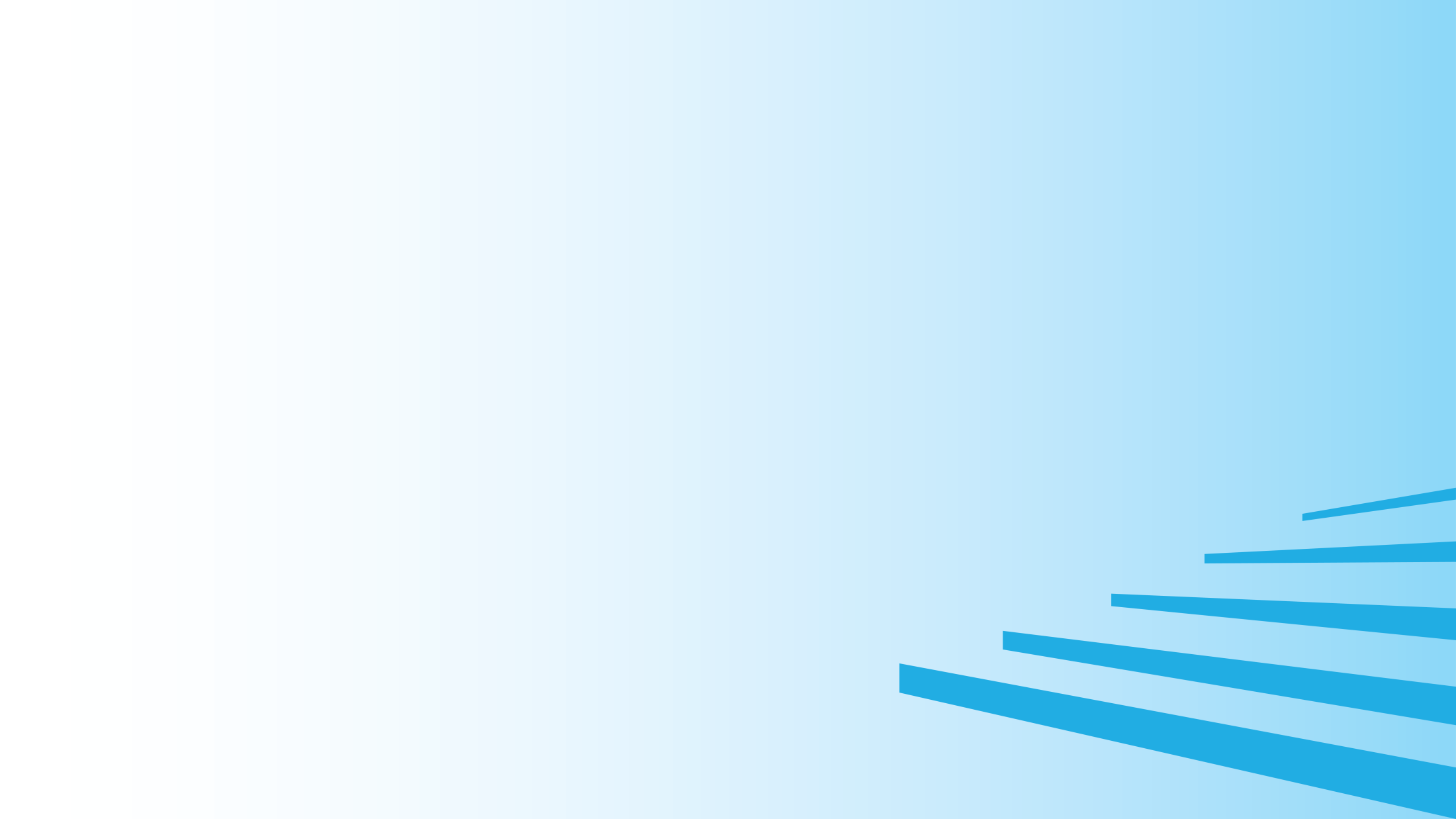 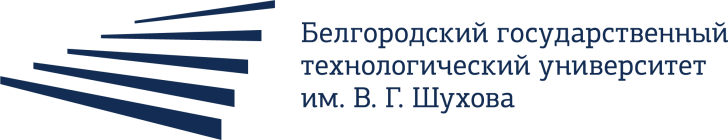 Особенности организации работы БГТУ им. В.Г. Шуховав условиях нестабильной эпидемиологической обстановки
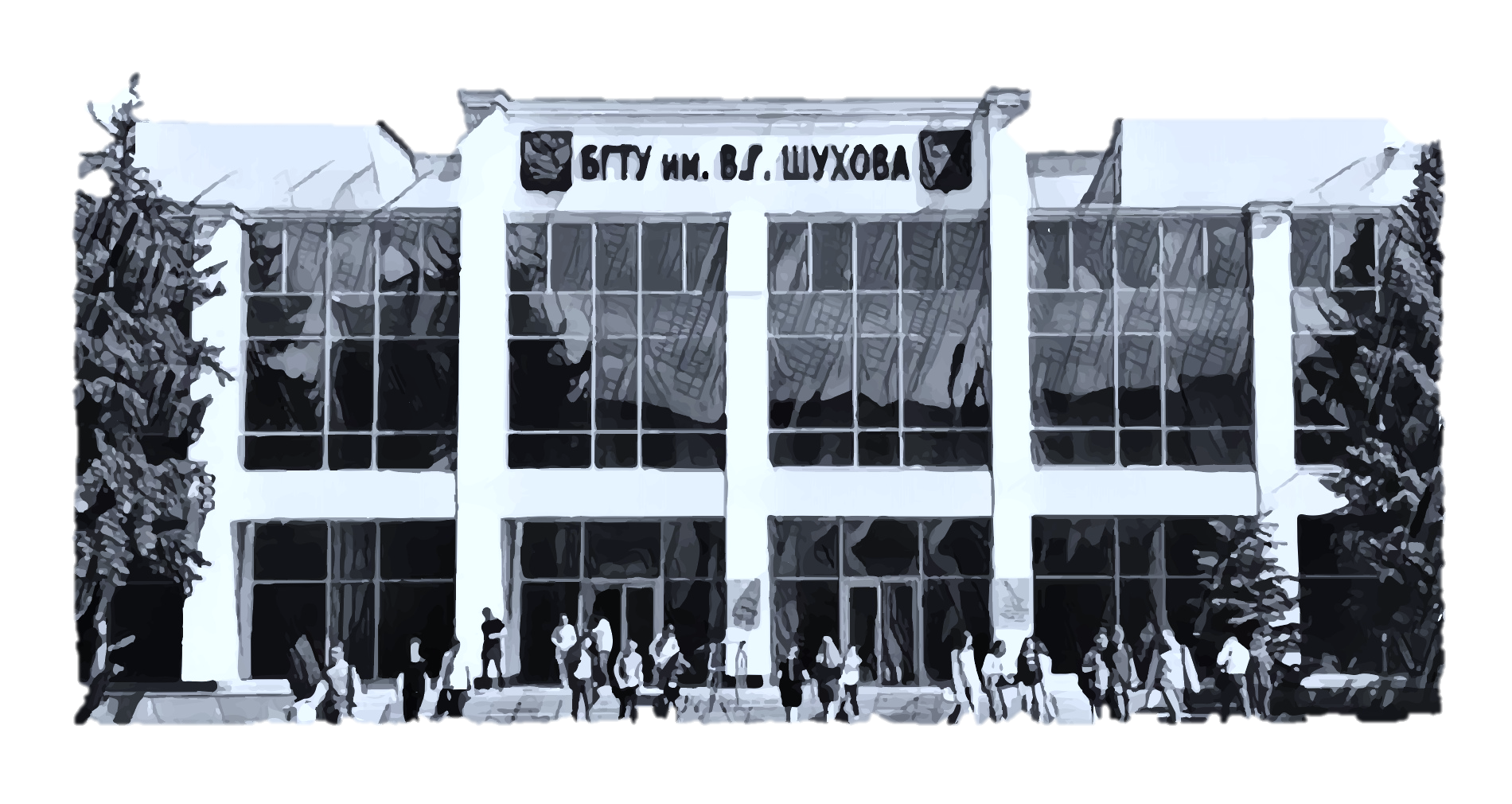 Глаголев Сергей Николаевич, 
ректор, д.э.н., профессор
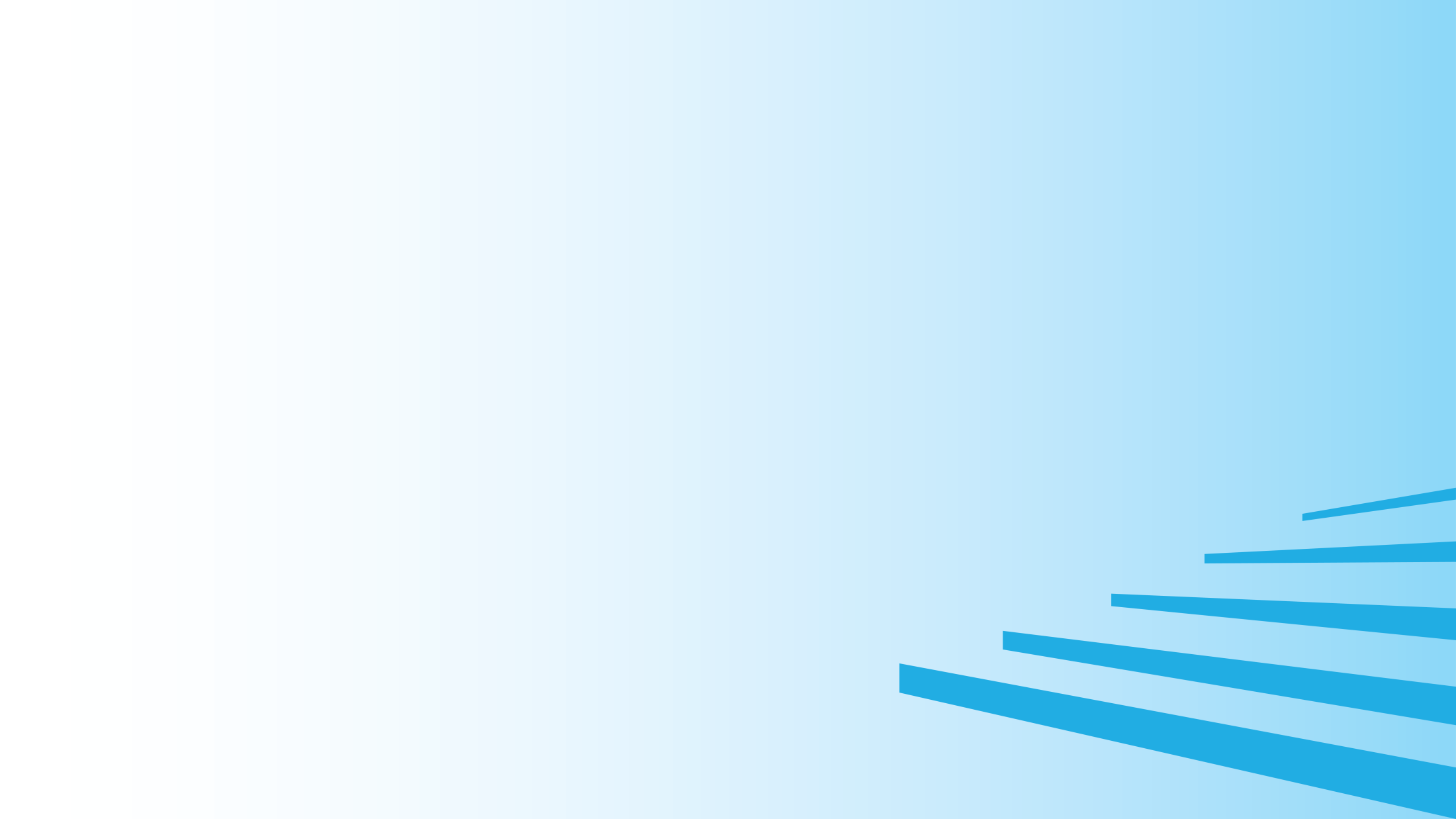 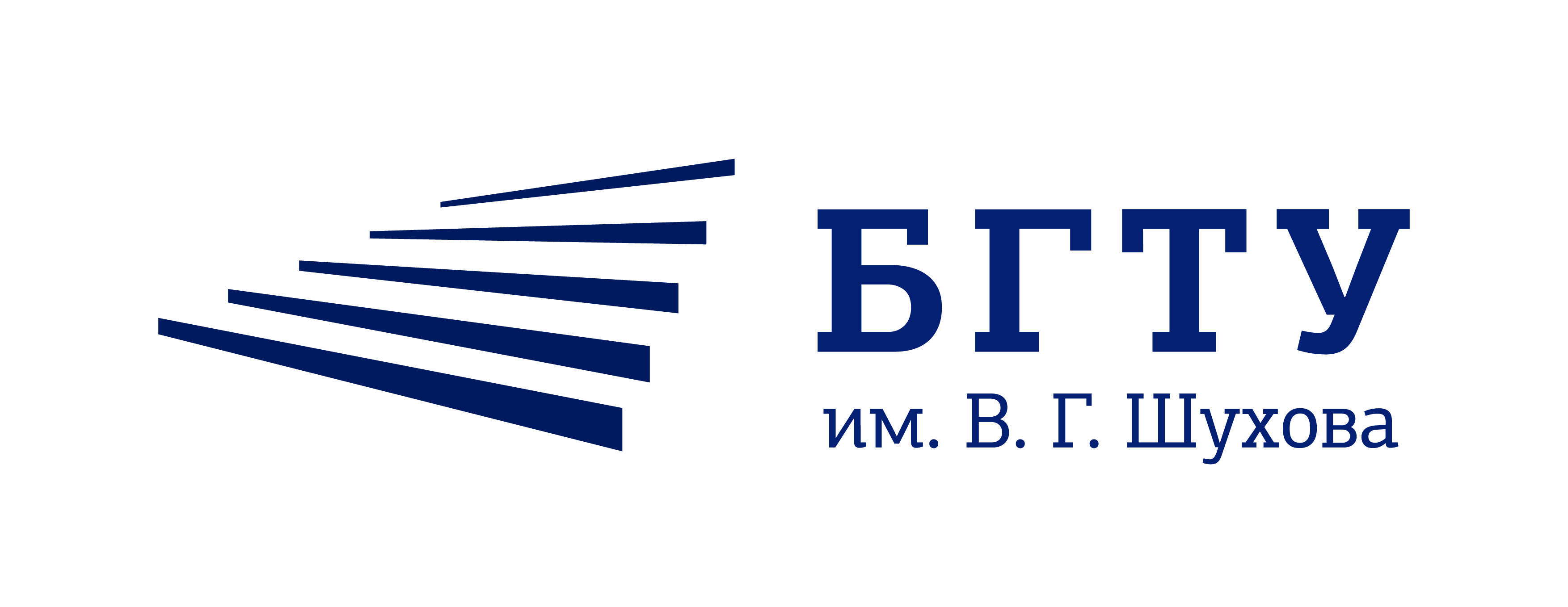 Использование электронного обучения и дистанционных образовательных технологий
Платформы онлайн обучения
2
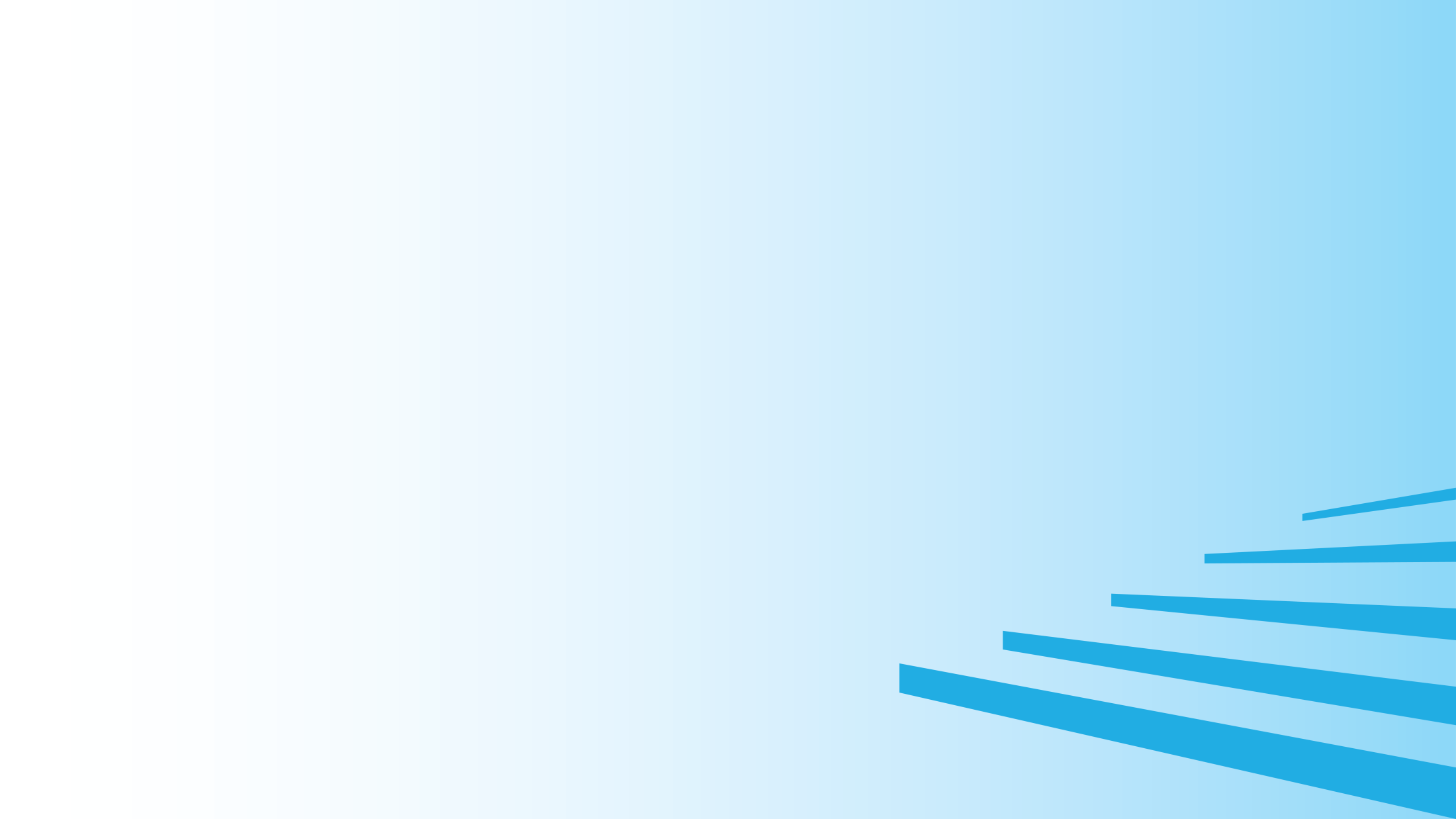 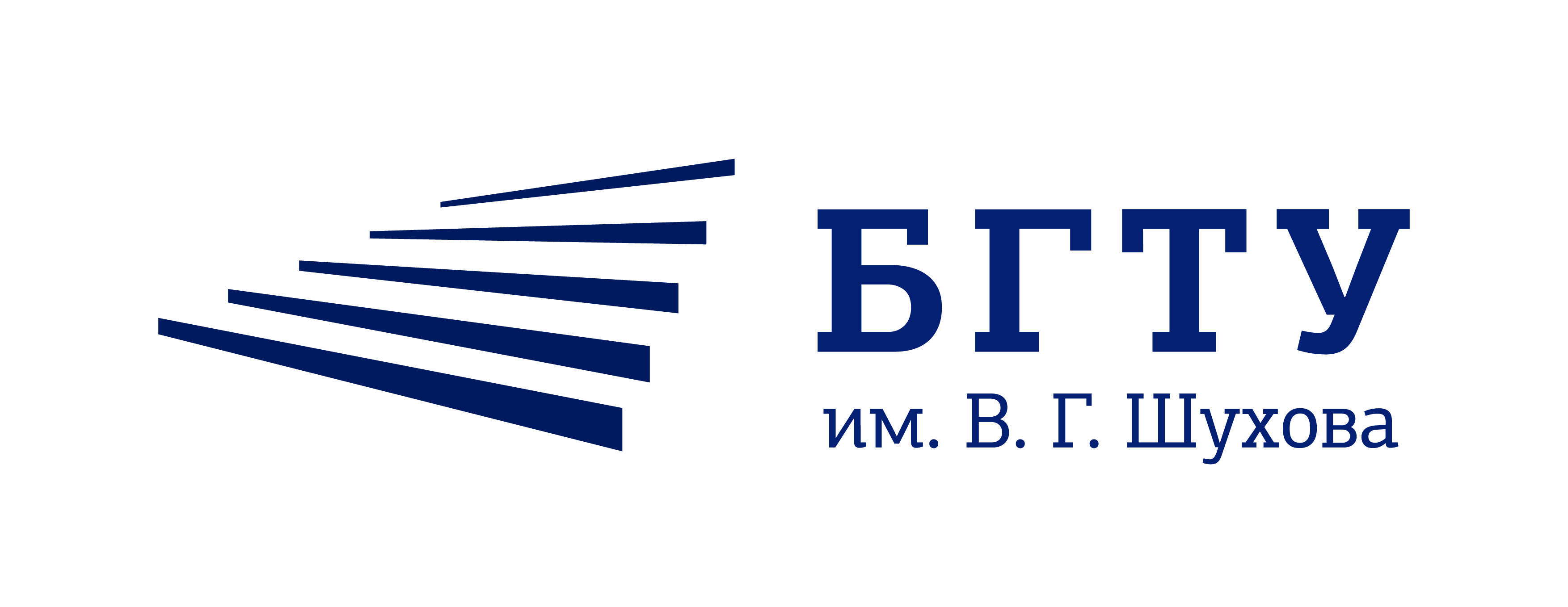 образовательные технологии через переход на электронное обучение
Организация  промежуточной и государственной итоговой аттестации
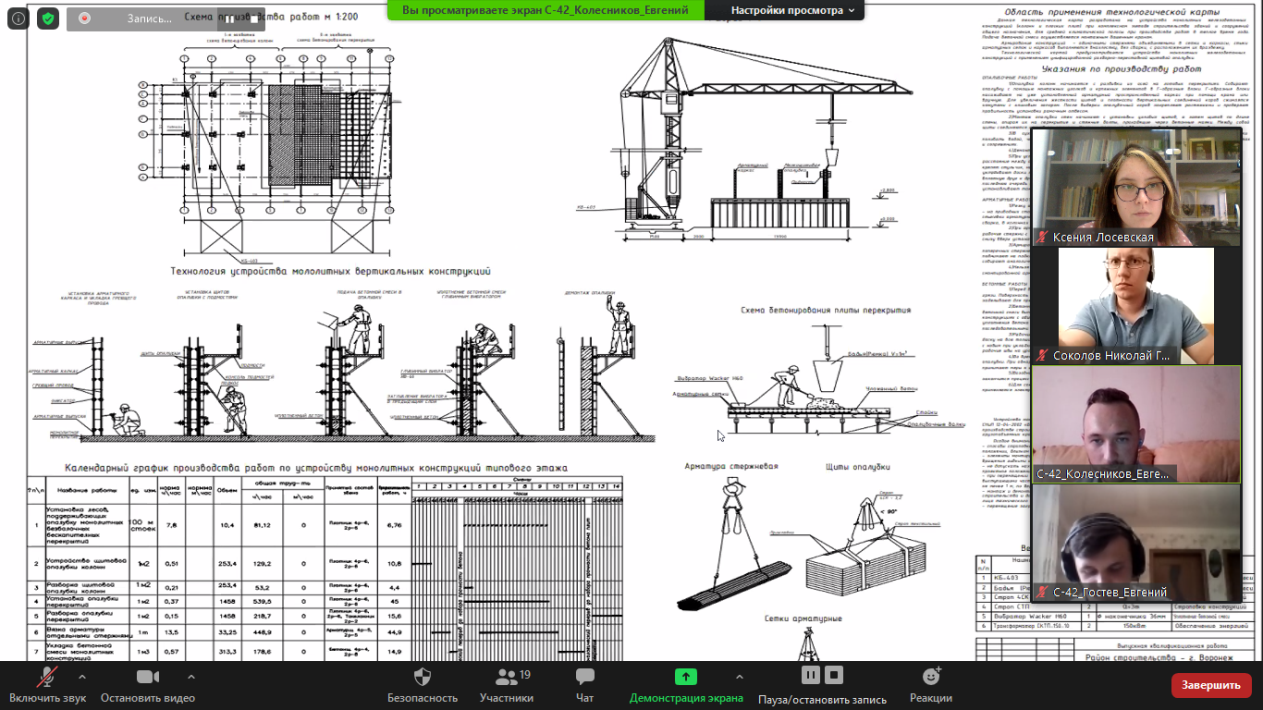 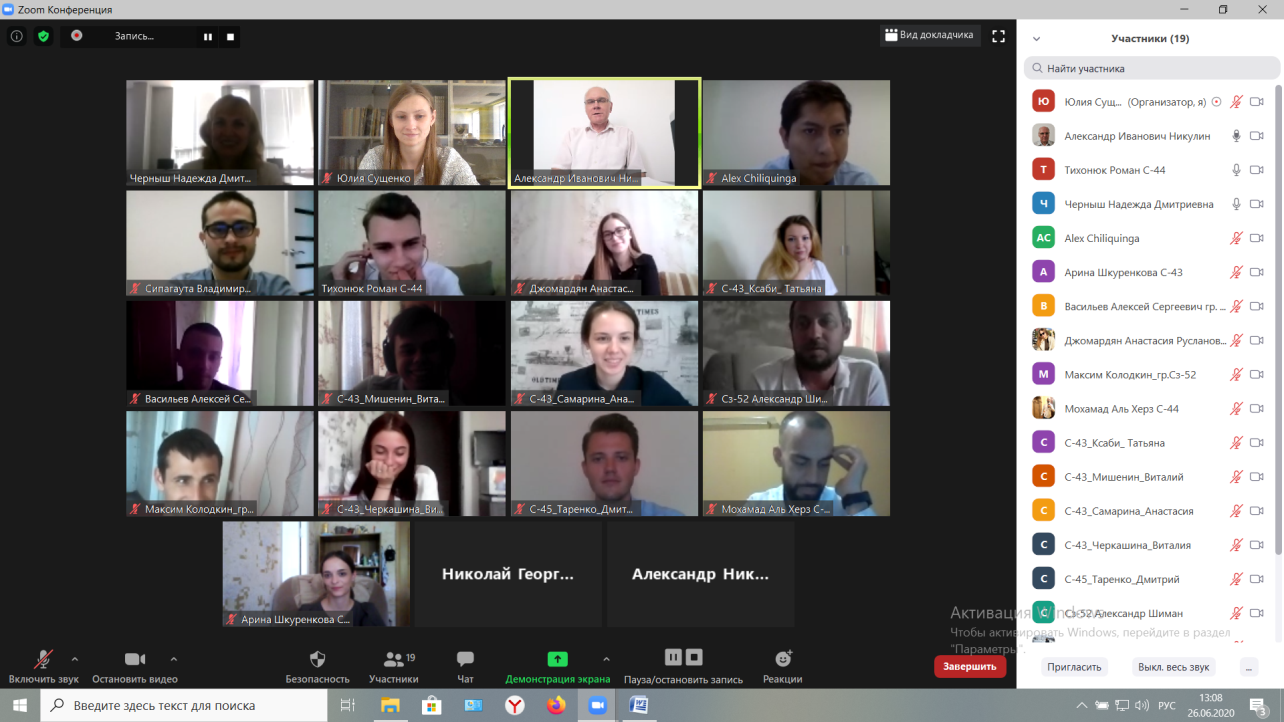 3
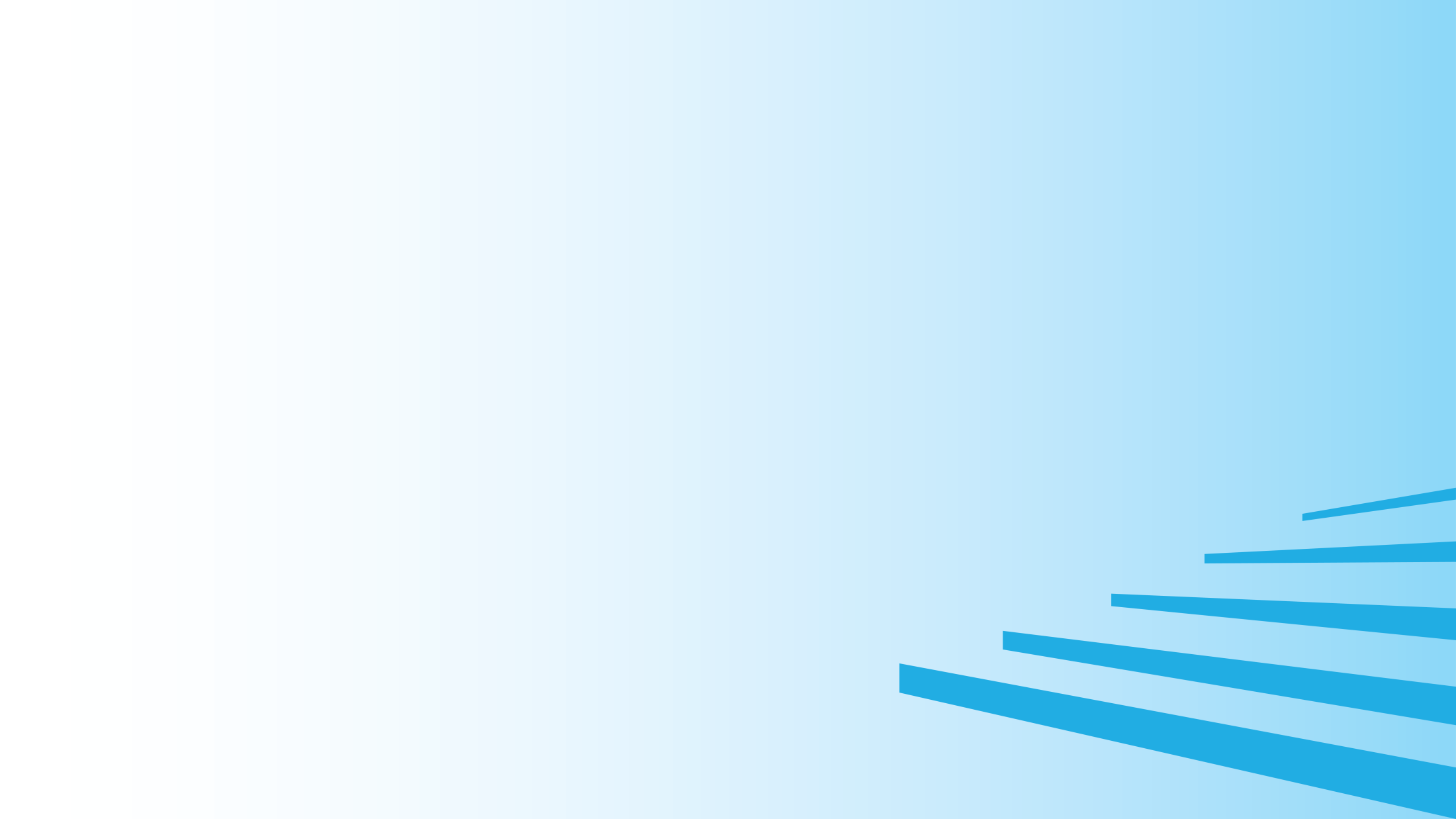 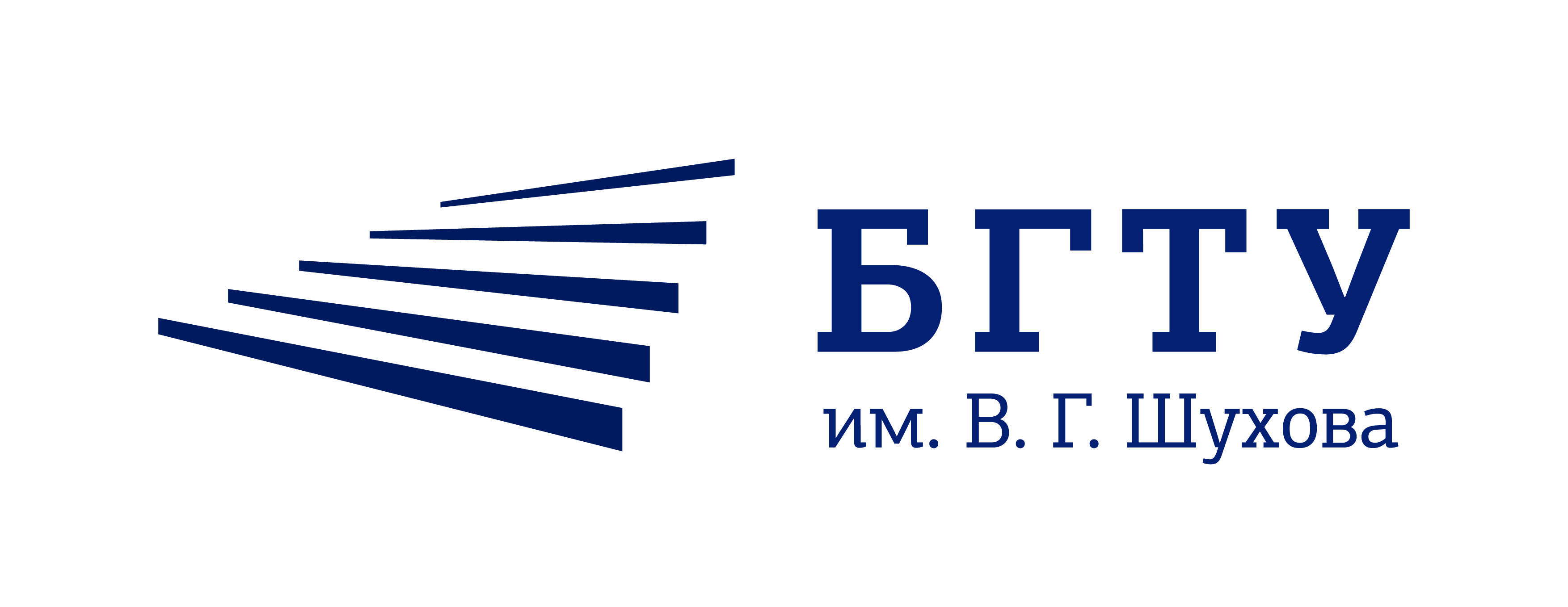 Проанализированные направления деятельности
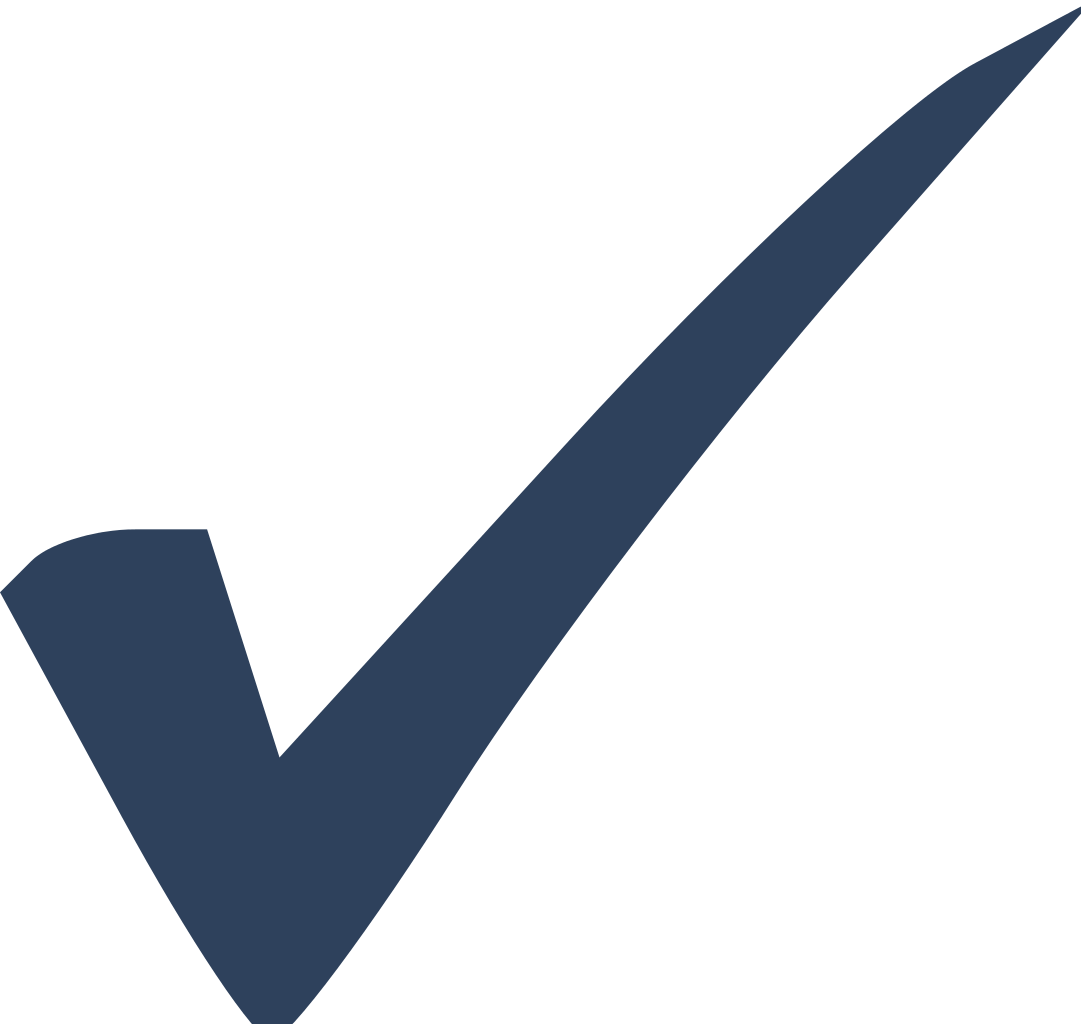 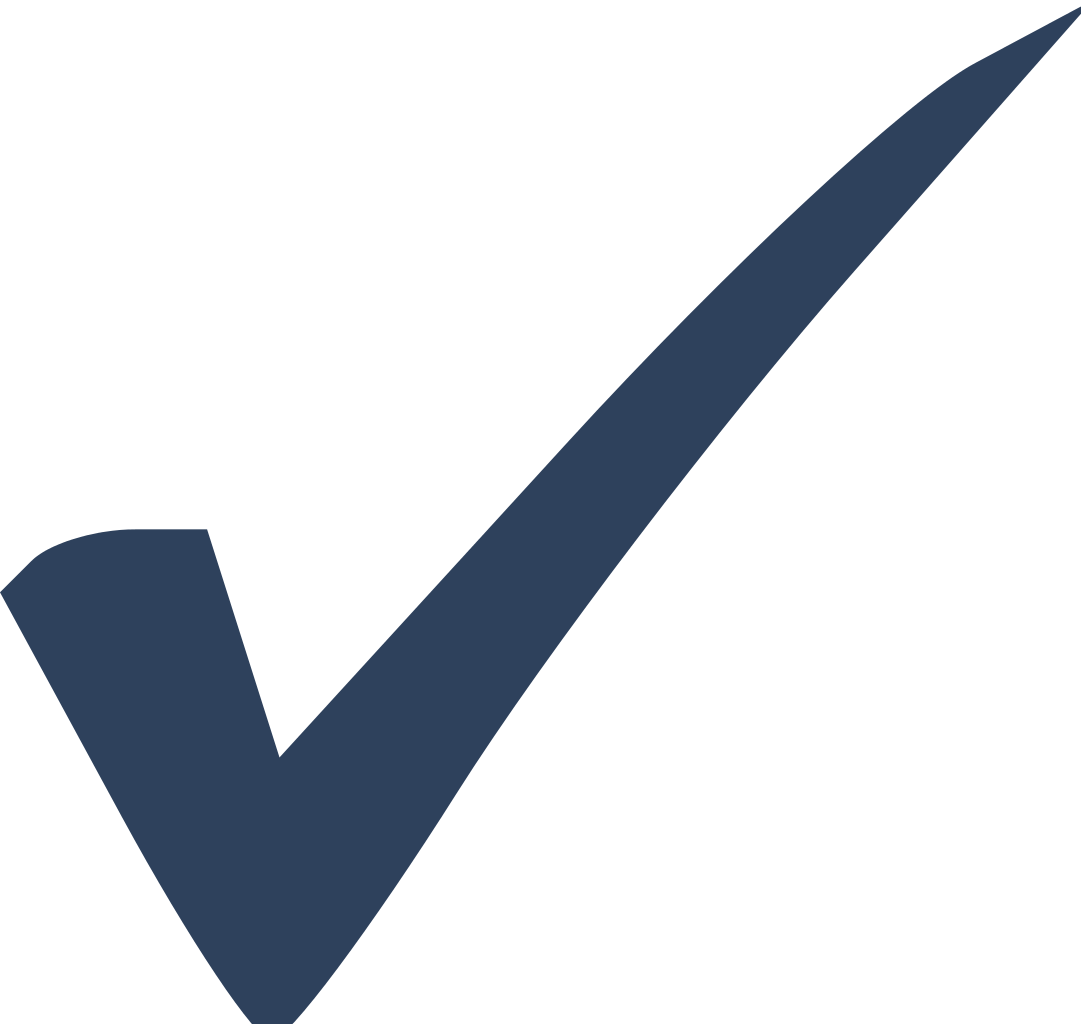 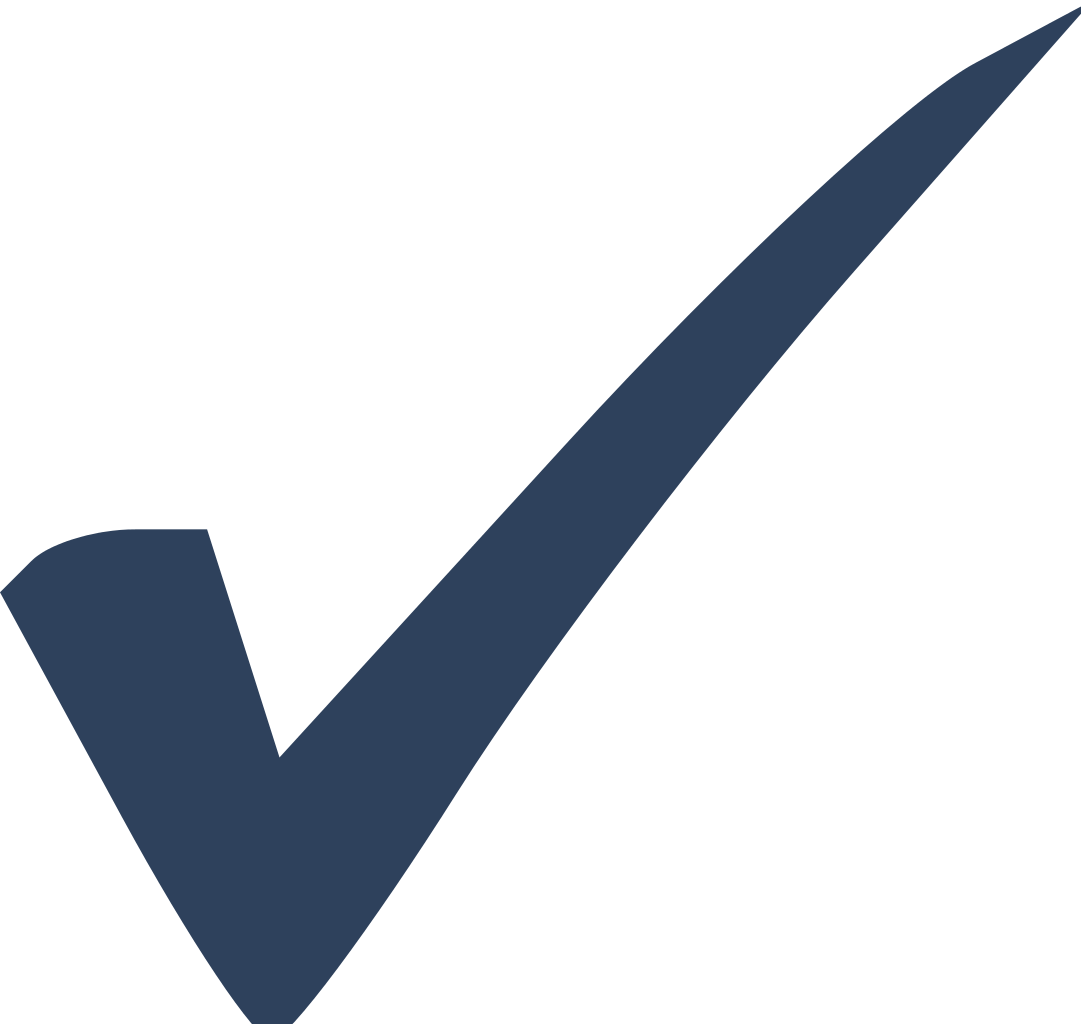 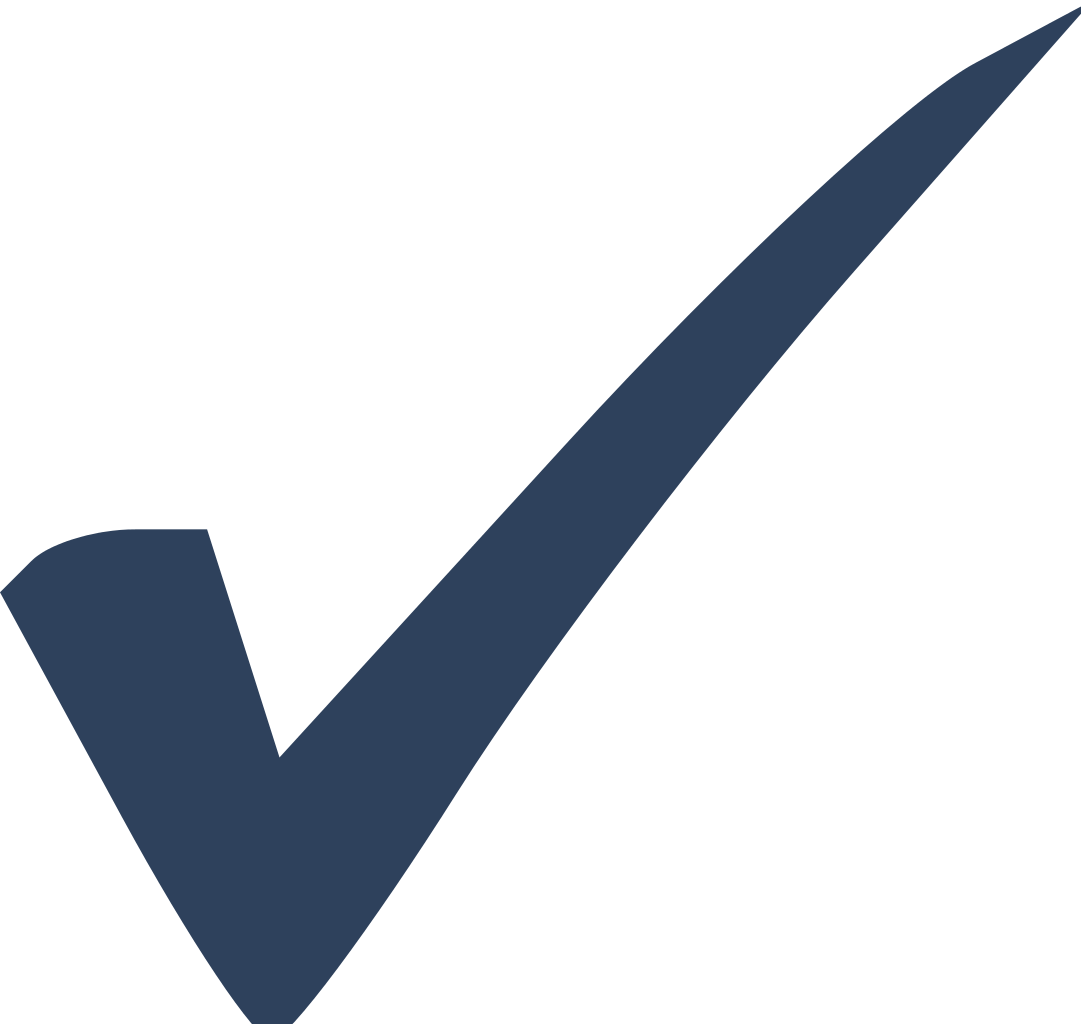 4
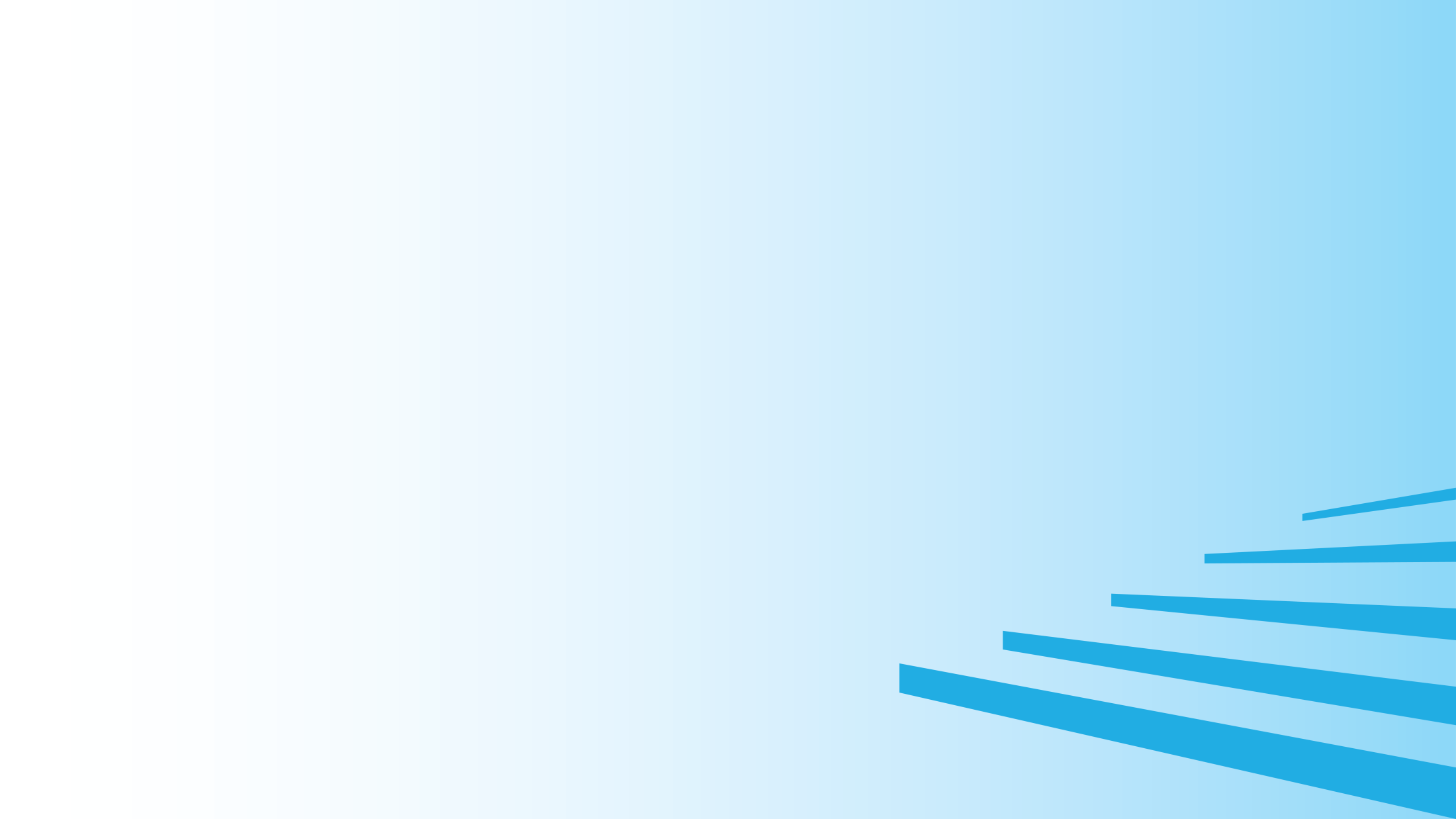 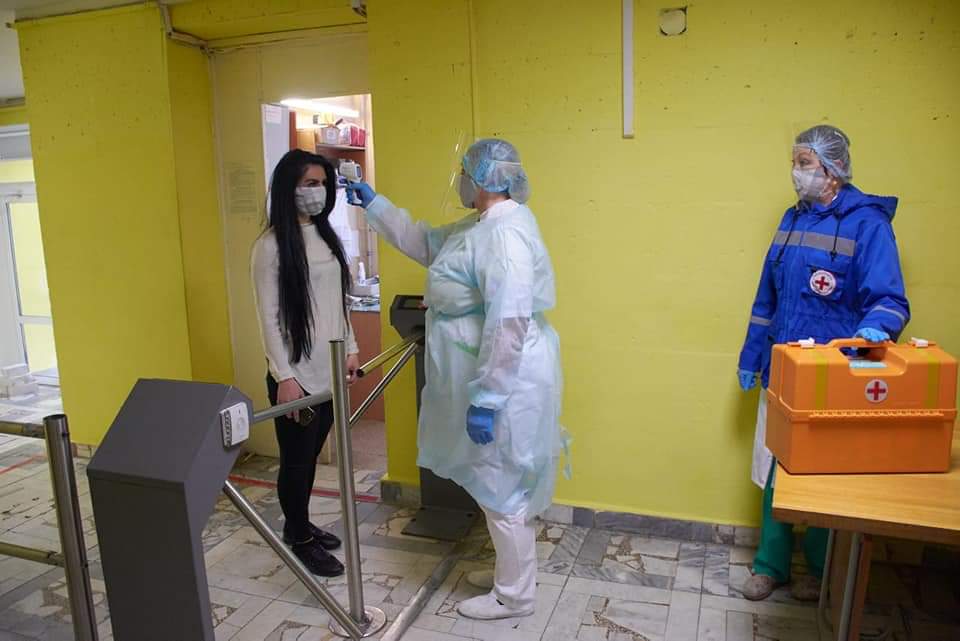 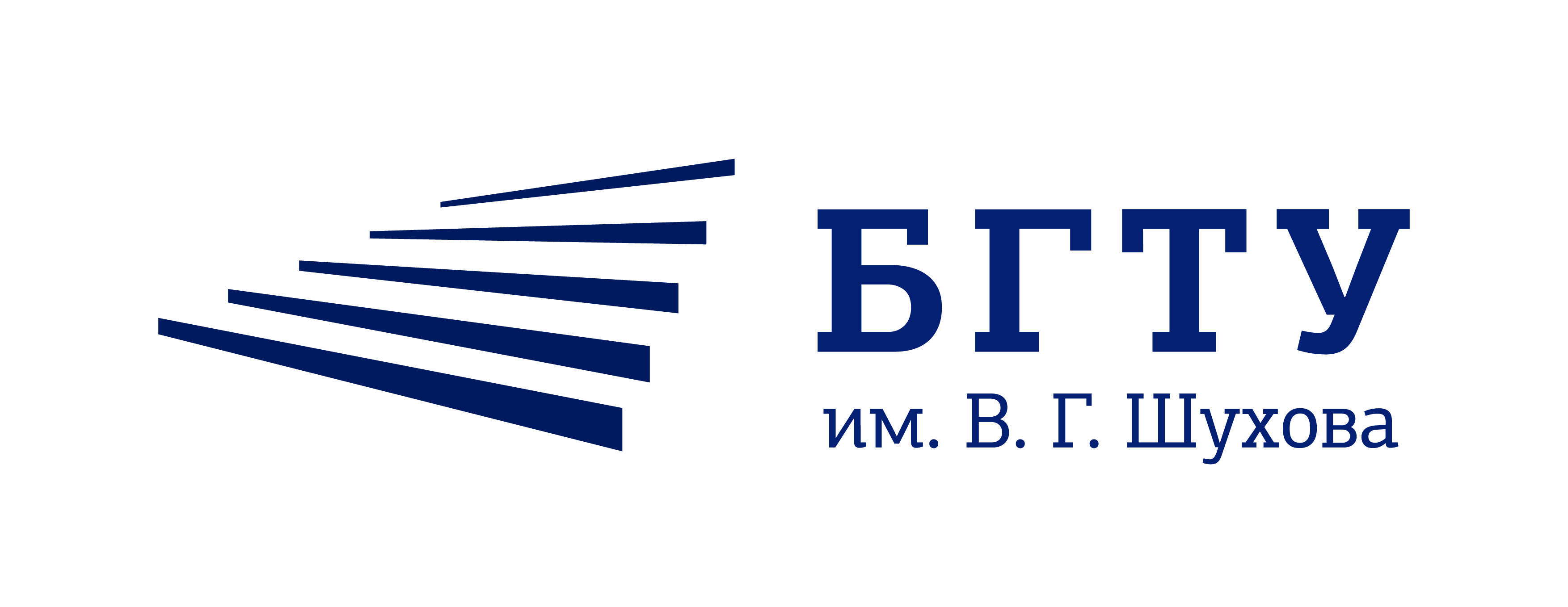 Медицинская служба
За время пандемии медицинскими работниками вуза оказана помощь более 4 000 человек (01.08.2020г.)
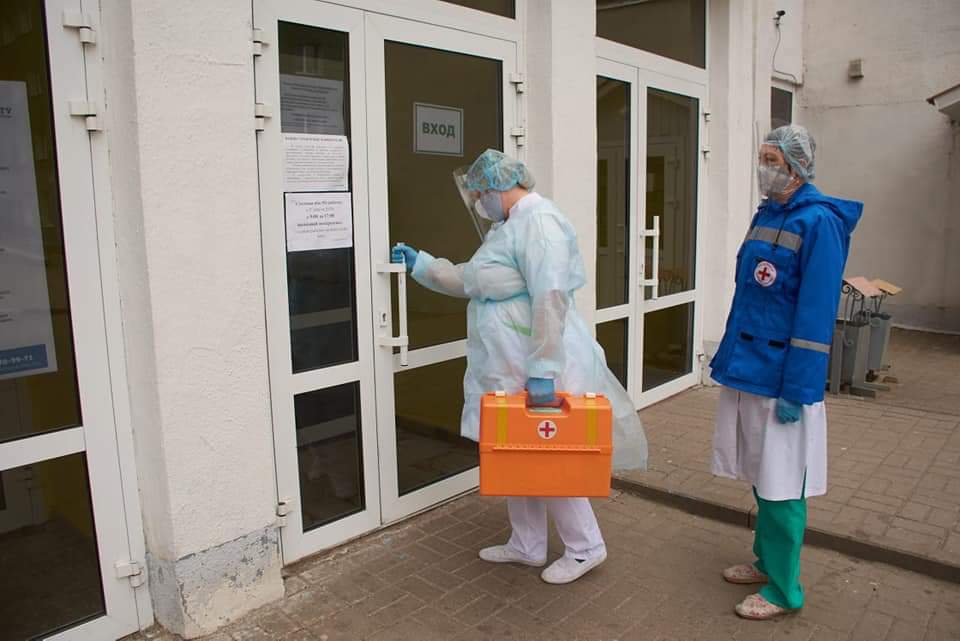 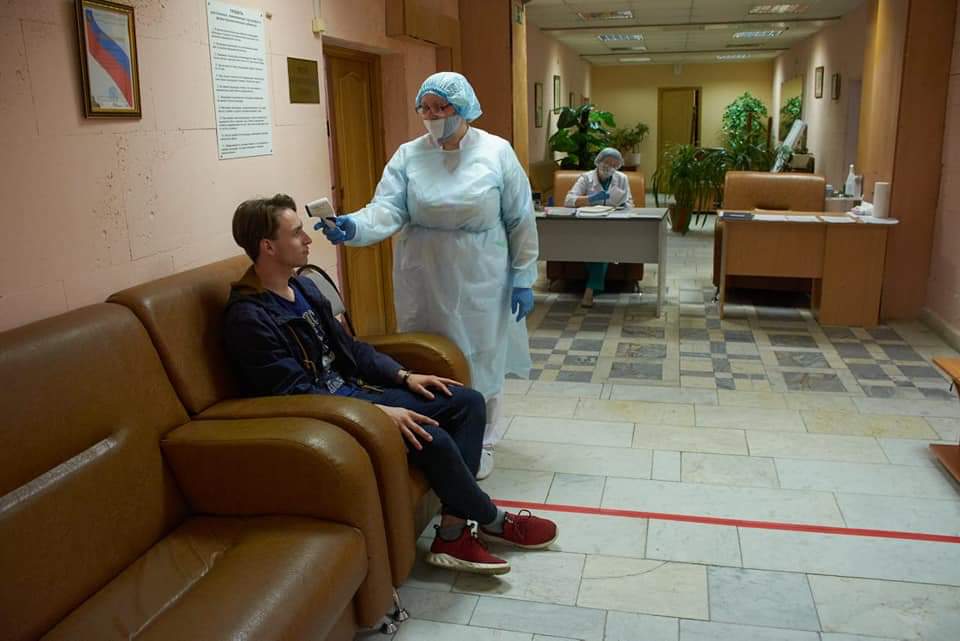 5
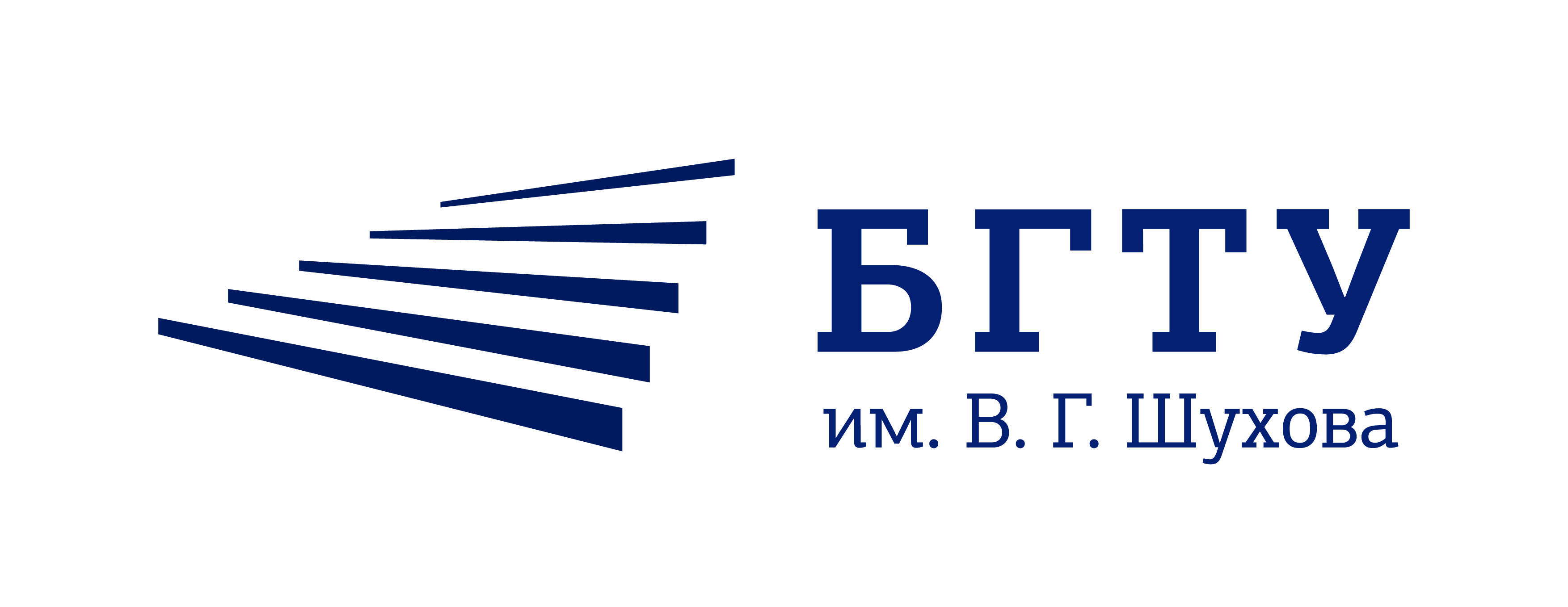 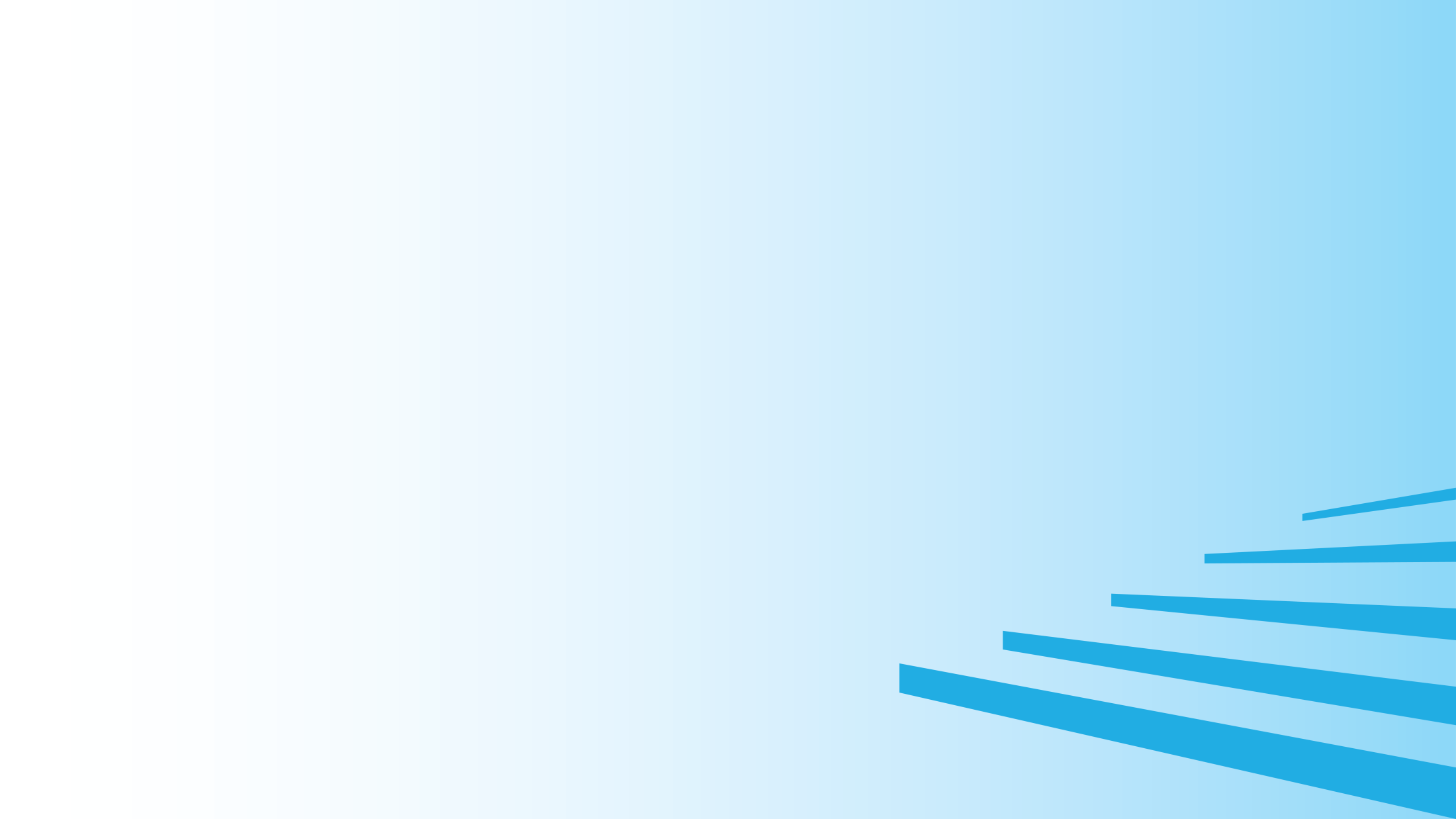 Индивидуальные средства защиты
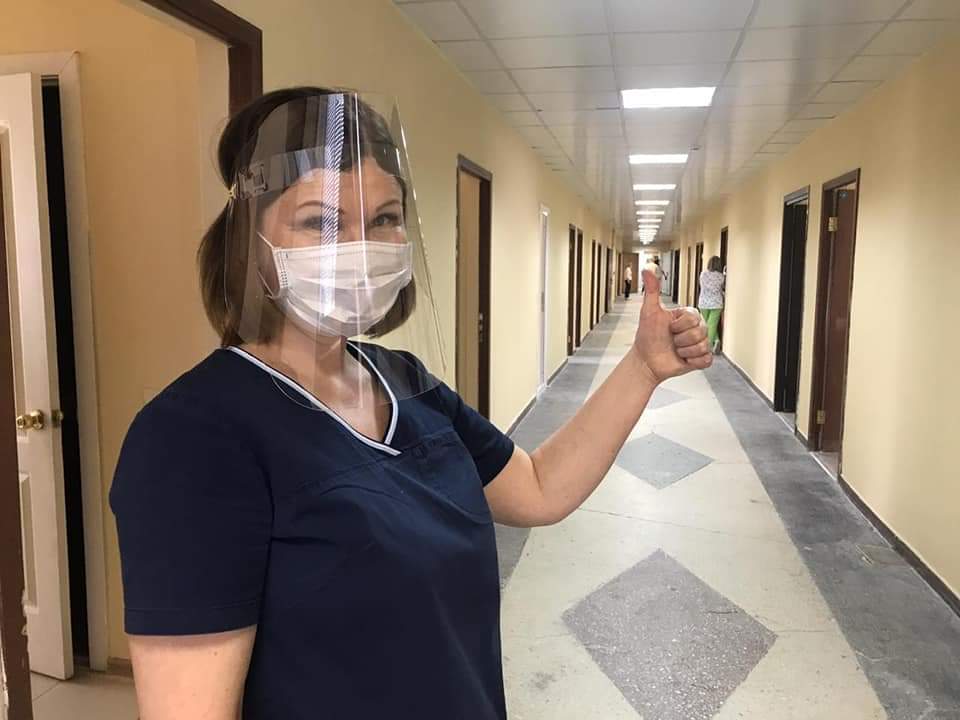 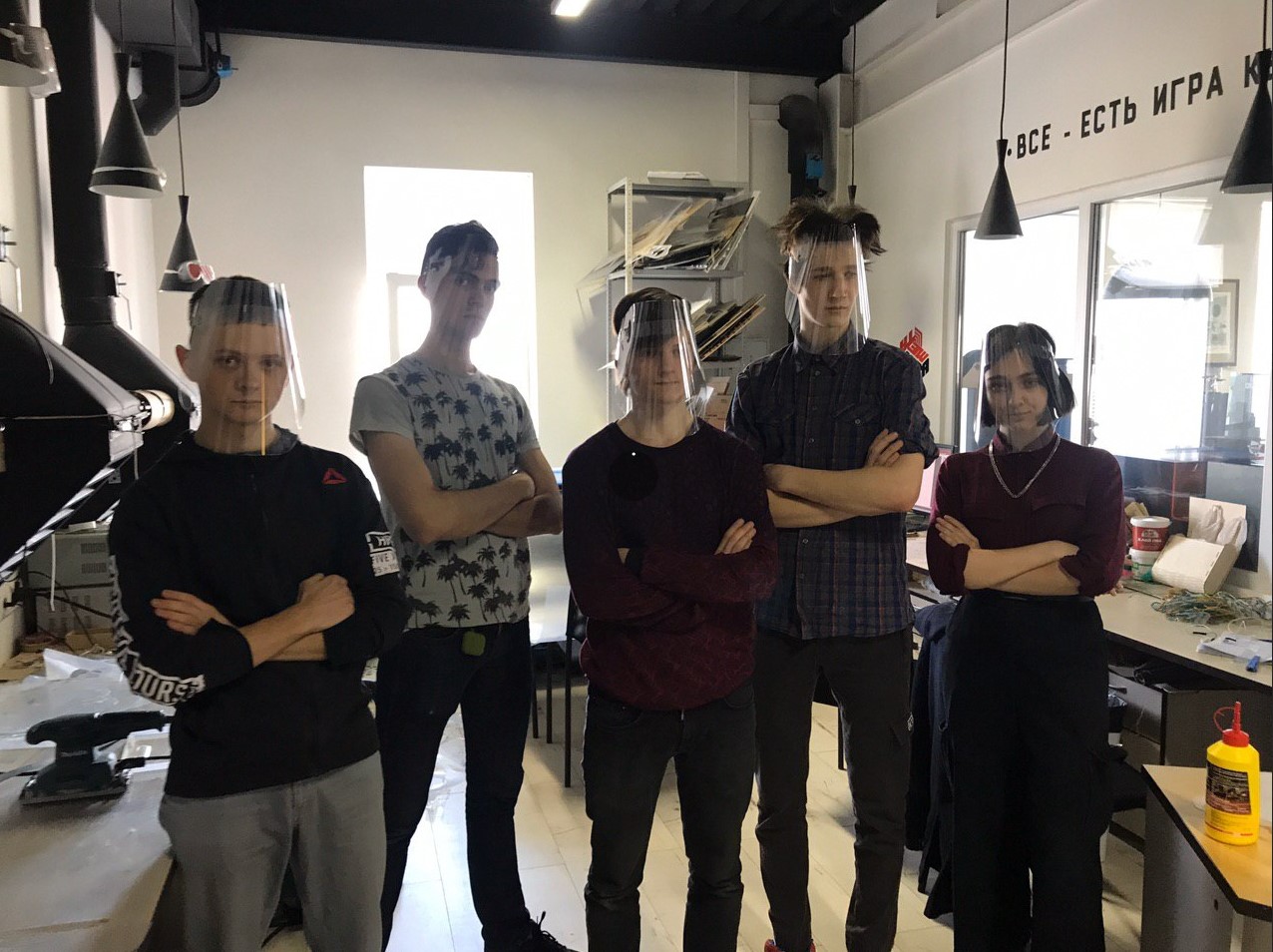 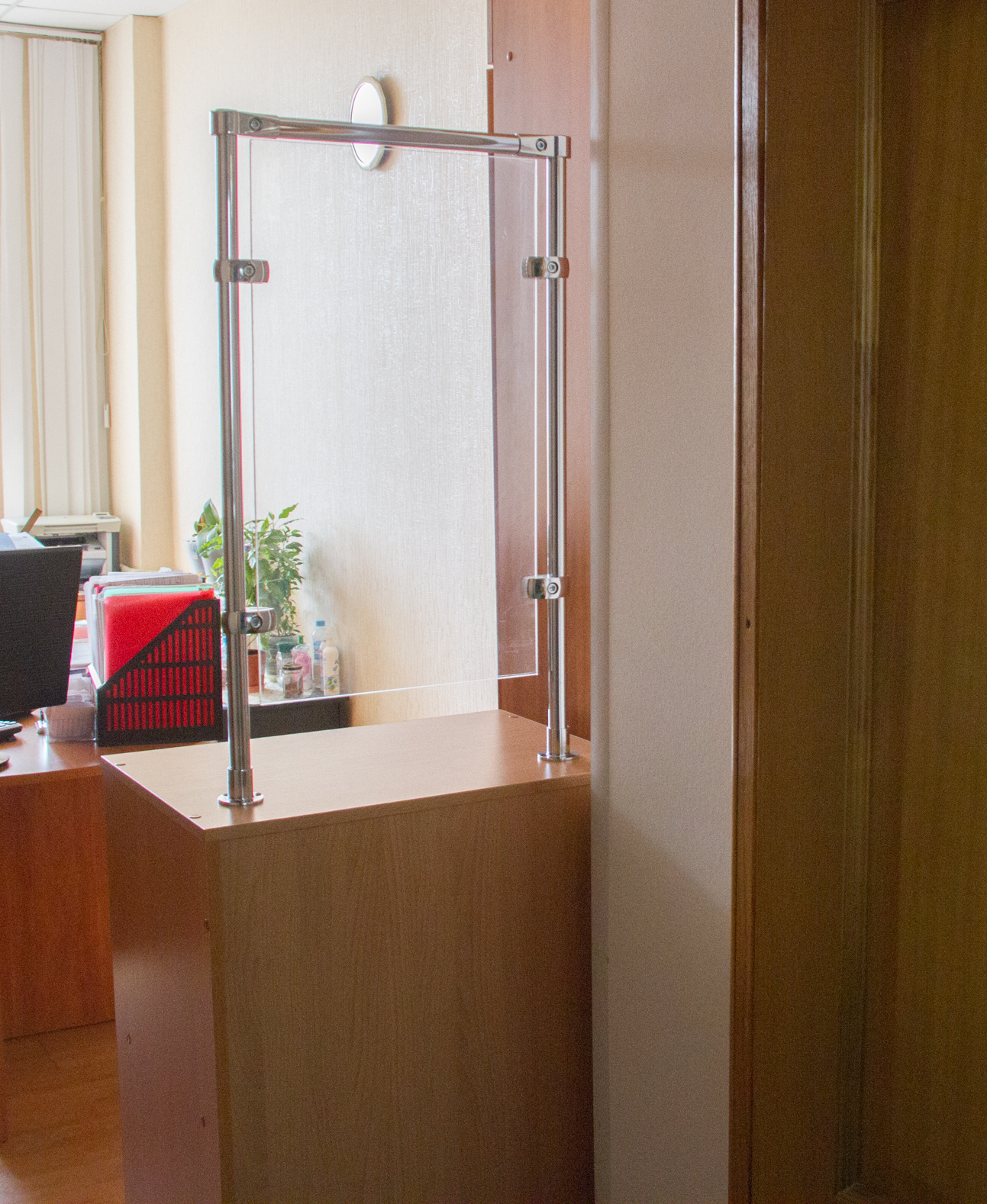 Индивидуальные защитные щитки для лица
Штаб волонтеров-мейкеров Белгородской области
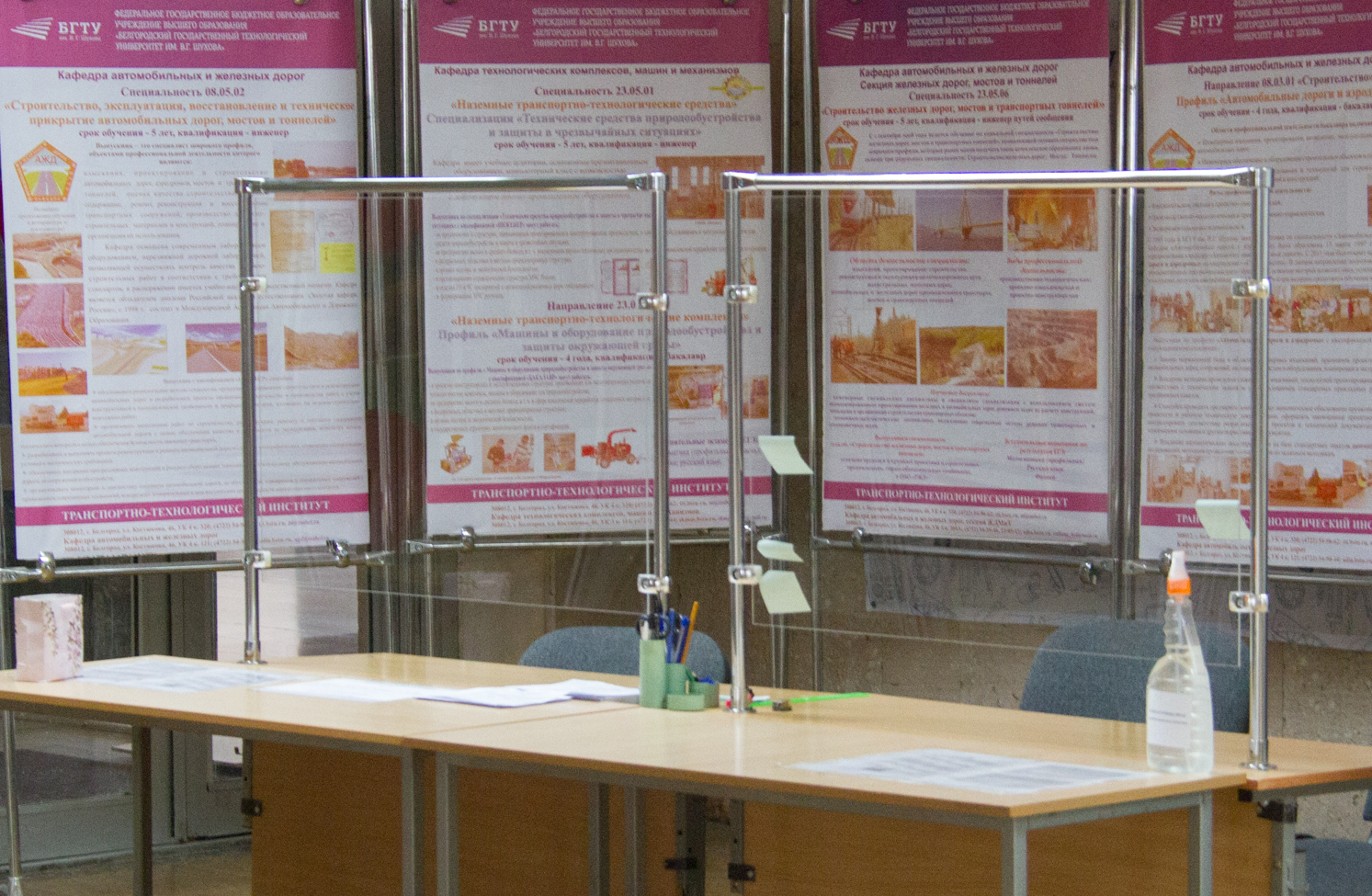 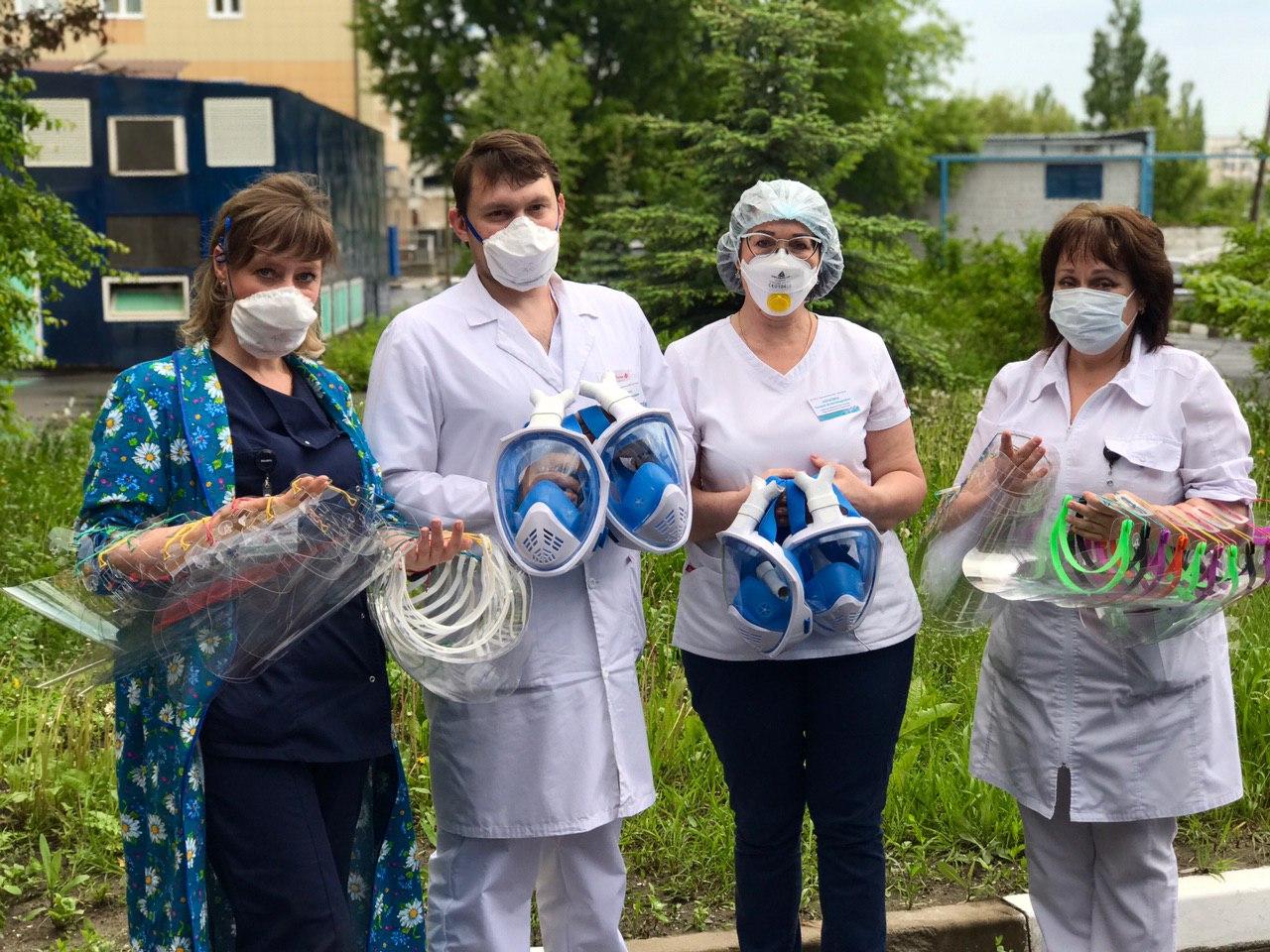 Крепления для индивидуальных защитных щитков
Защитные экраны на рабочих местах в вузе
6
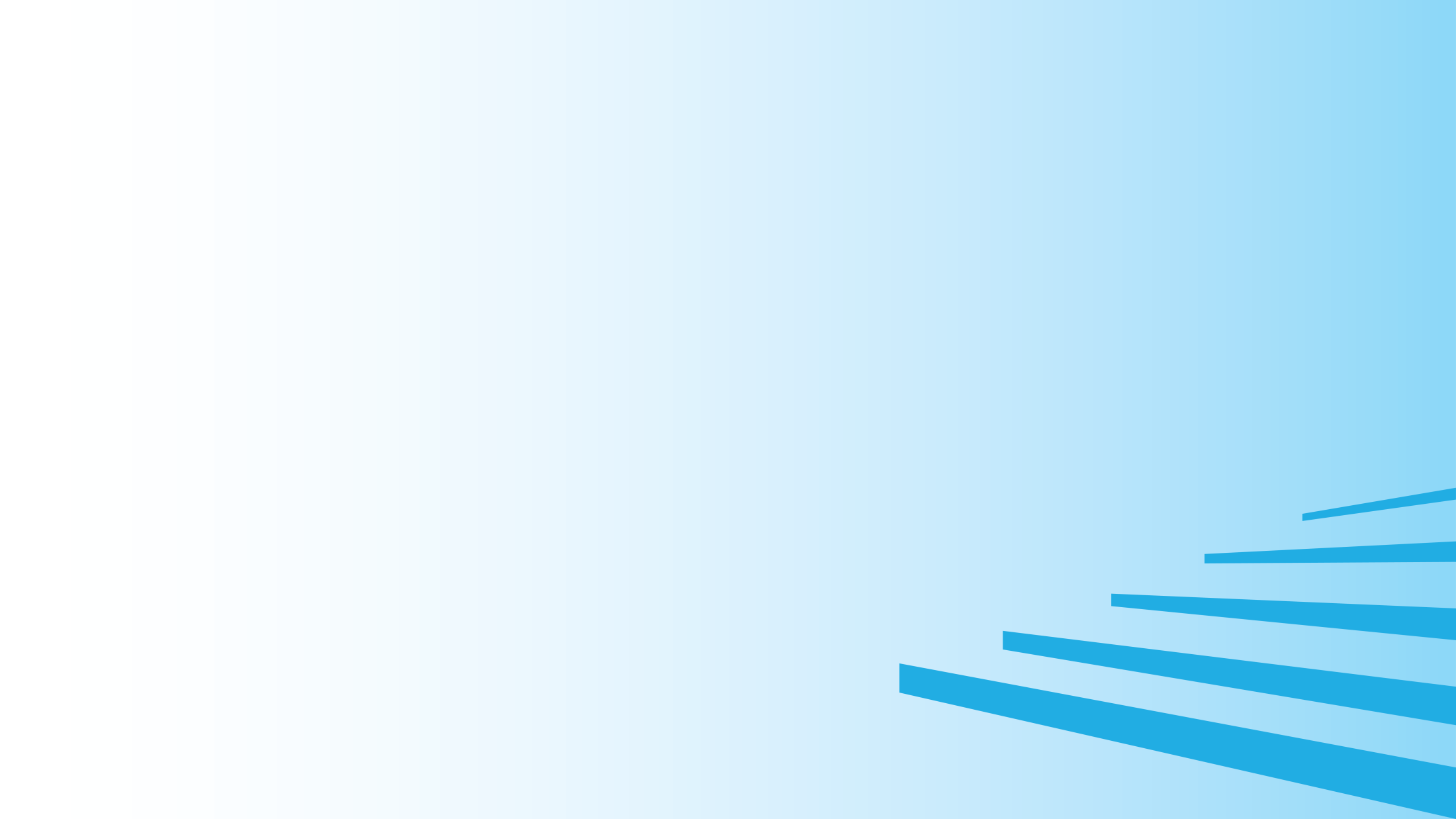 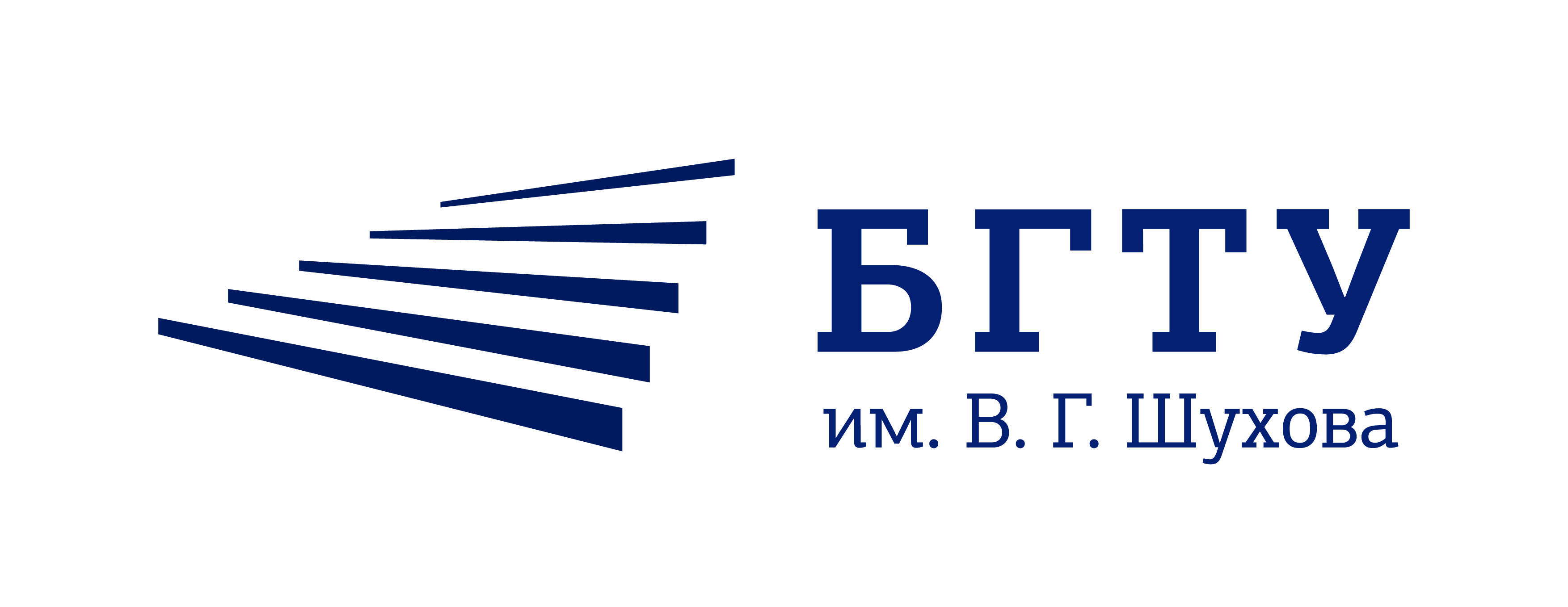 Базовая мобильная 
Площадка для онлайн обучения
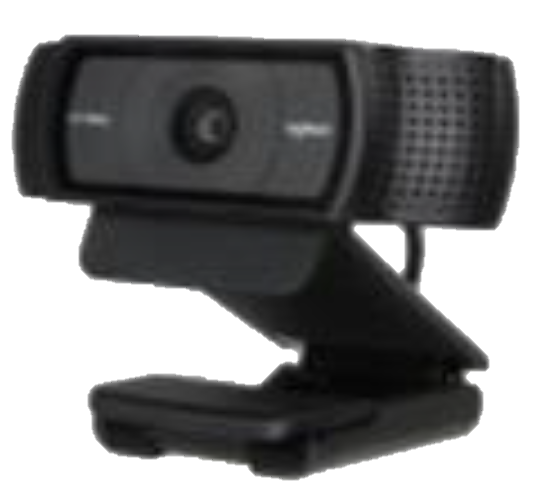 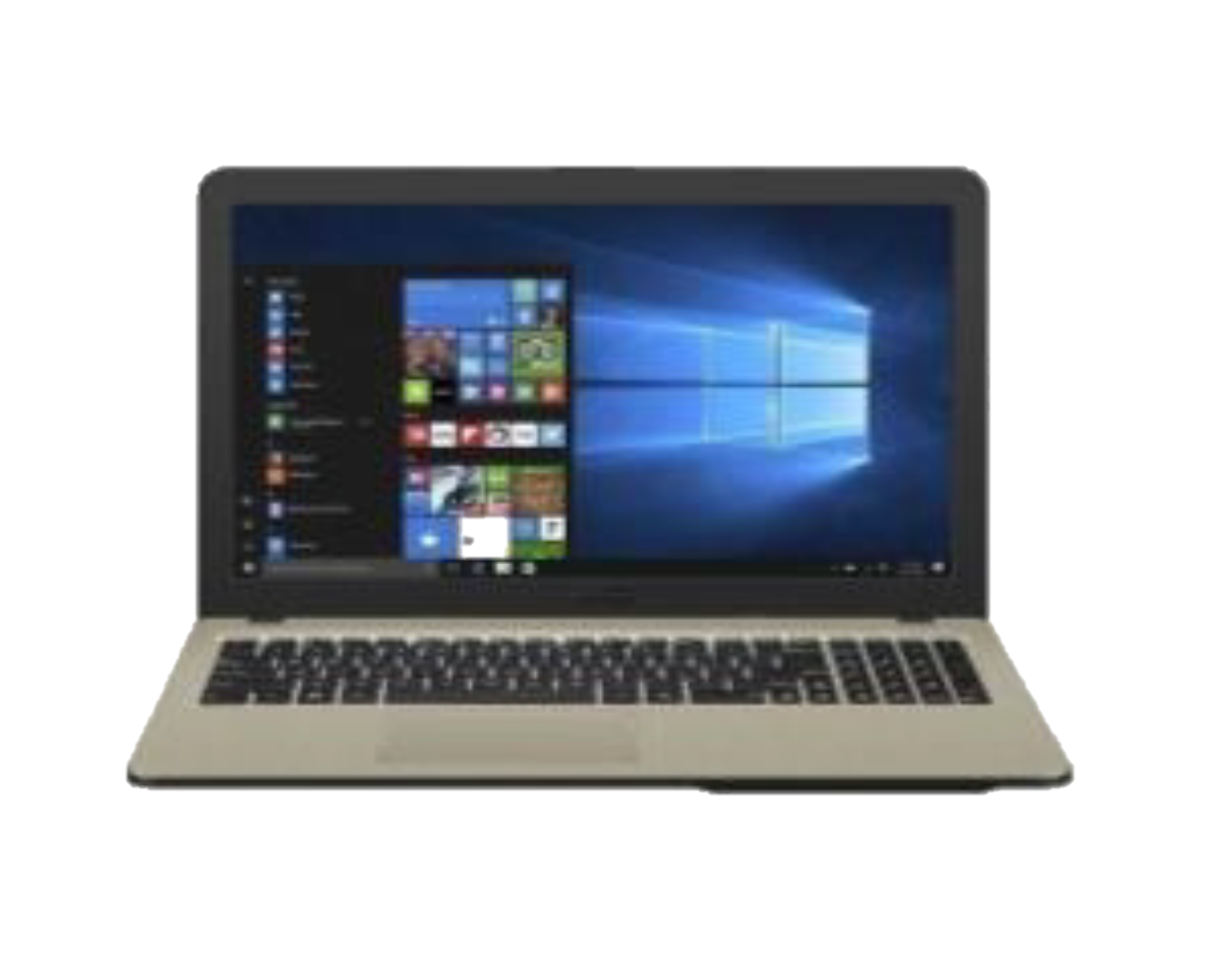 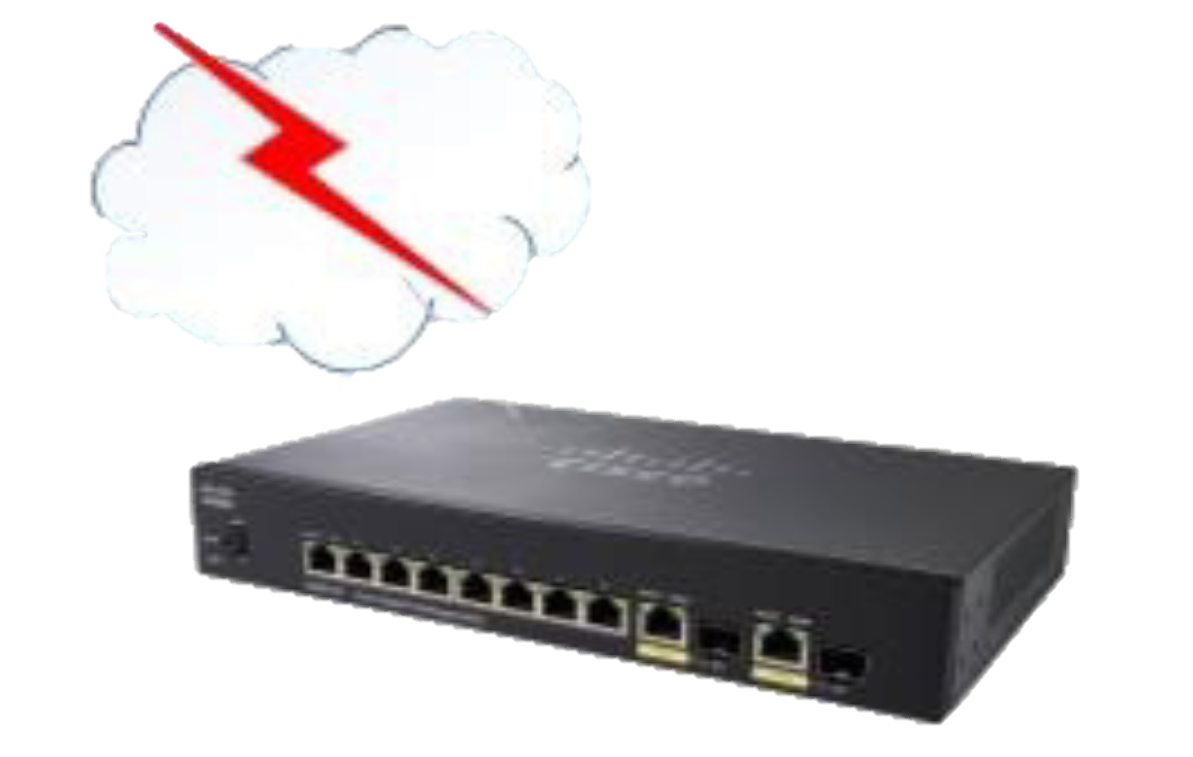 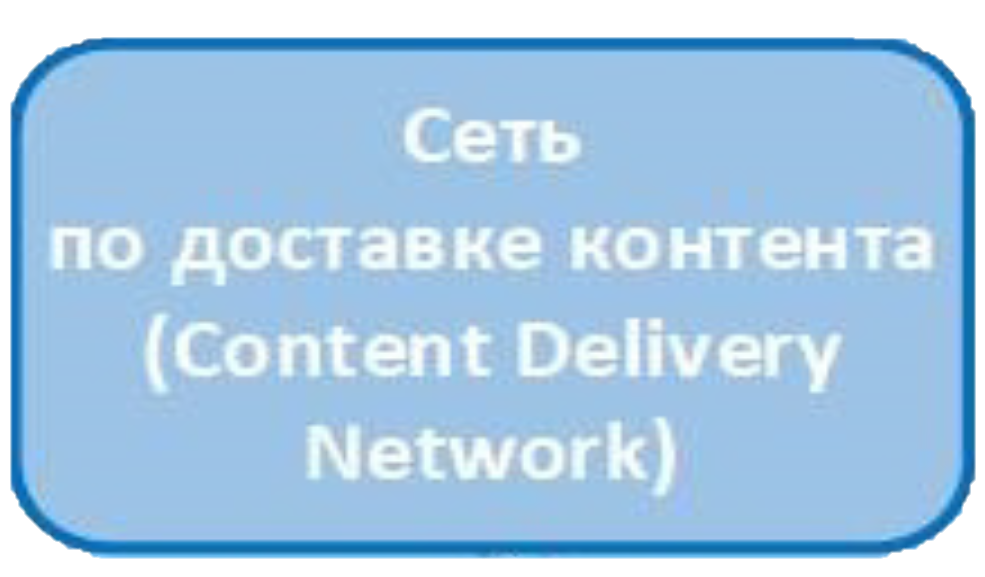 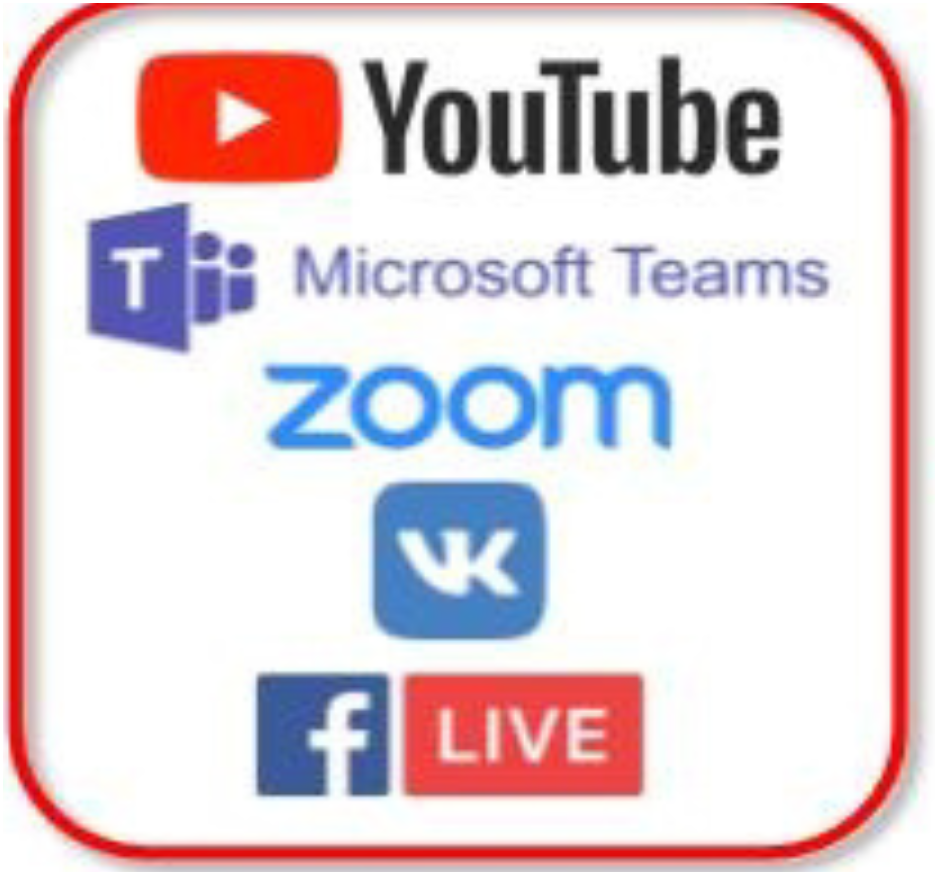 45 000 руб.
Данный вариант подходит для дистанционного образовательного процесса из любого  кабинета в вузе, а также пригоден для использования в домашних условиях
Базовая стационарная
Площадка для онлайн обучения
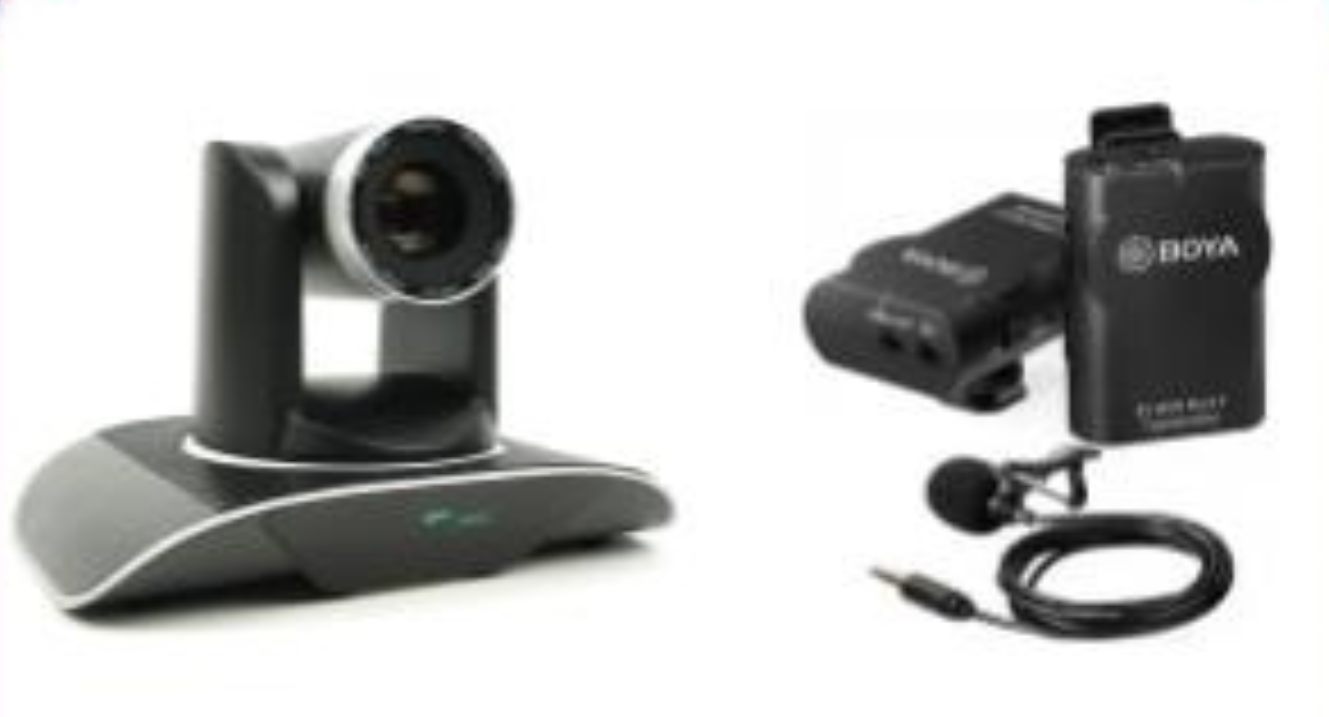 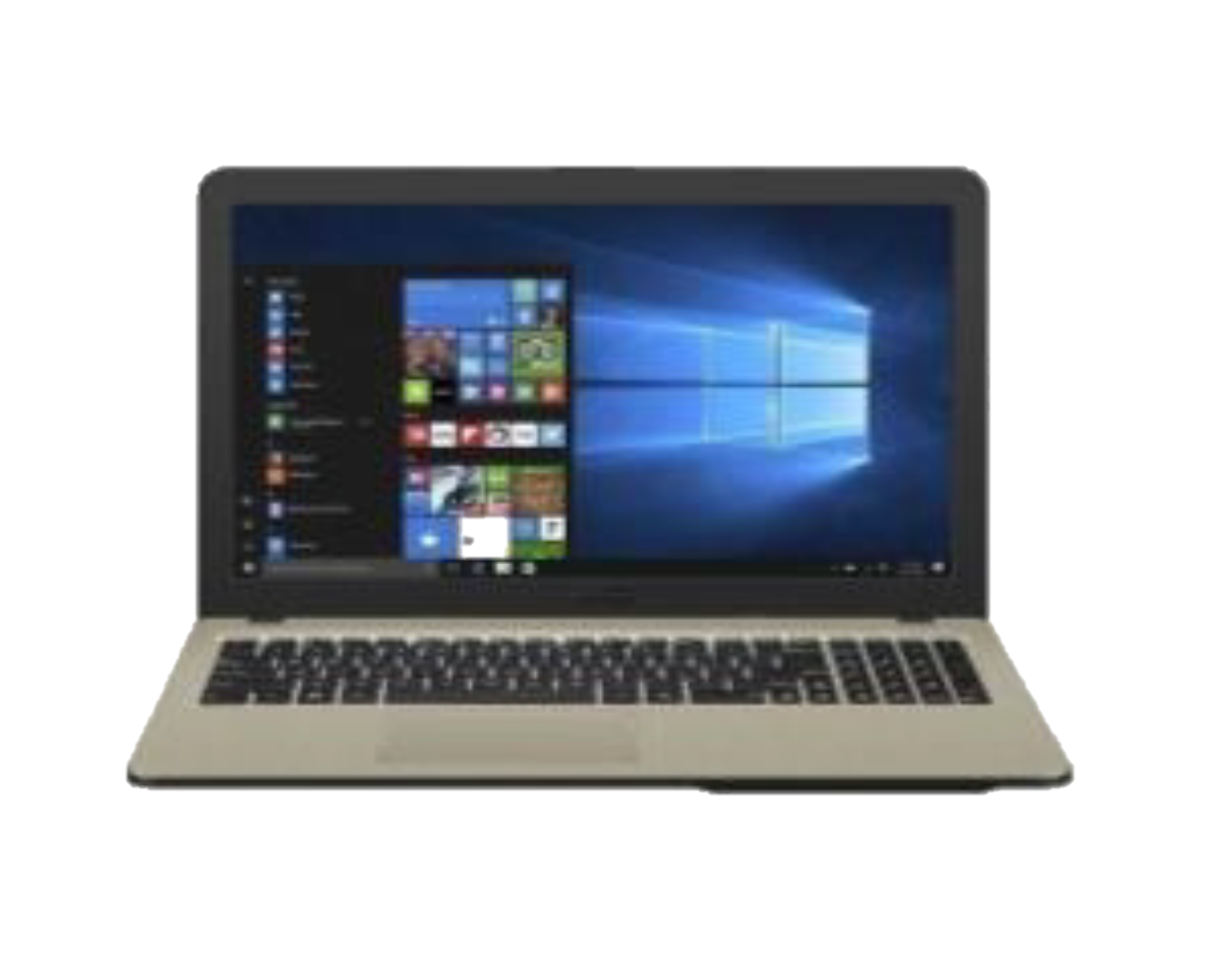 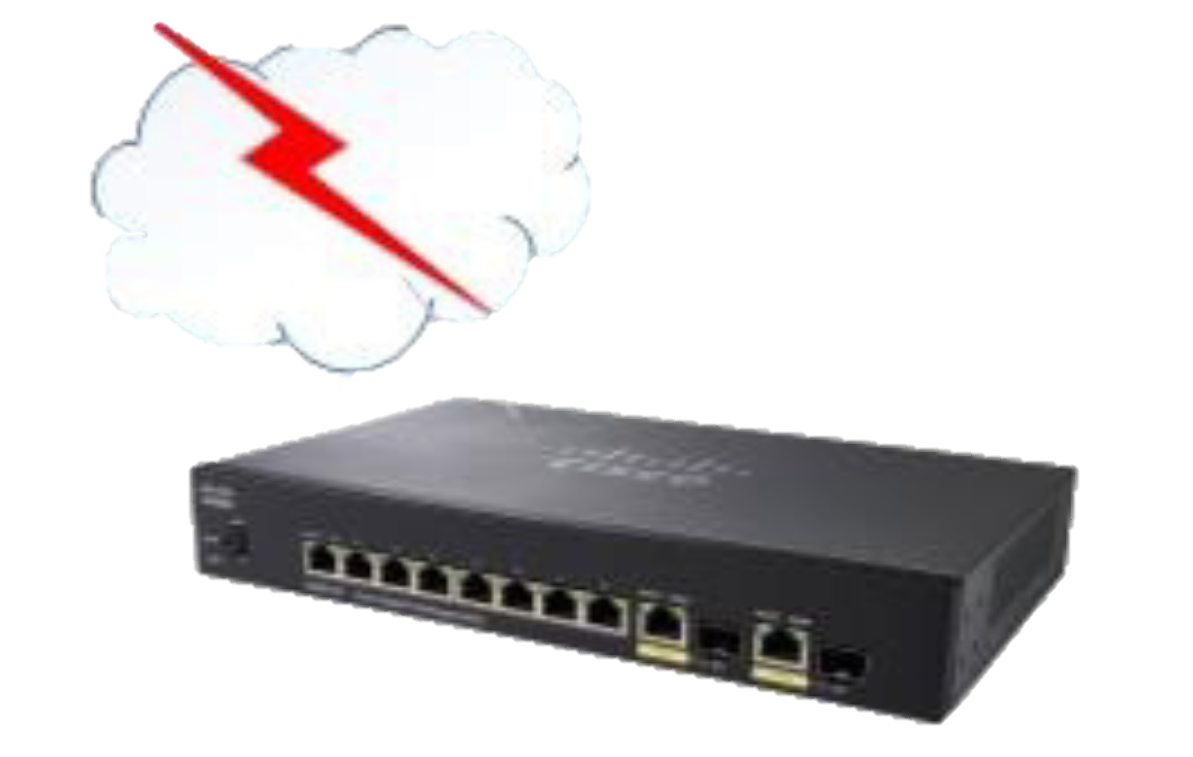 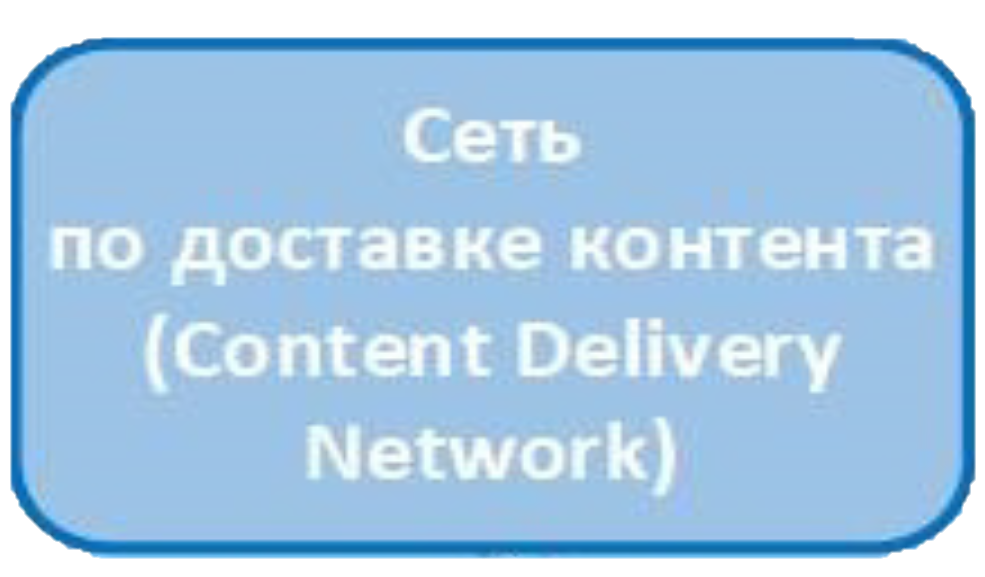 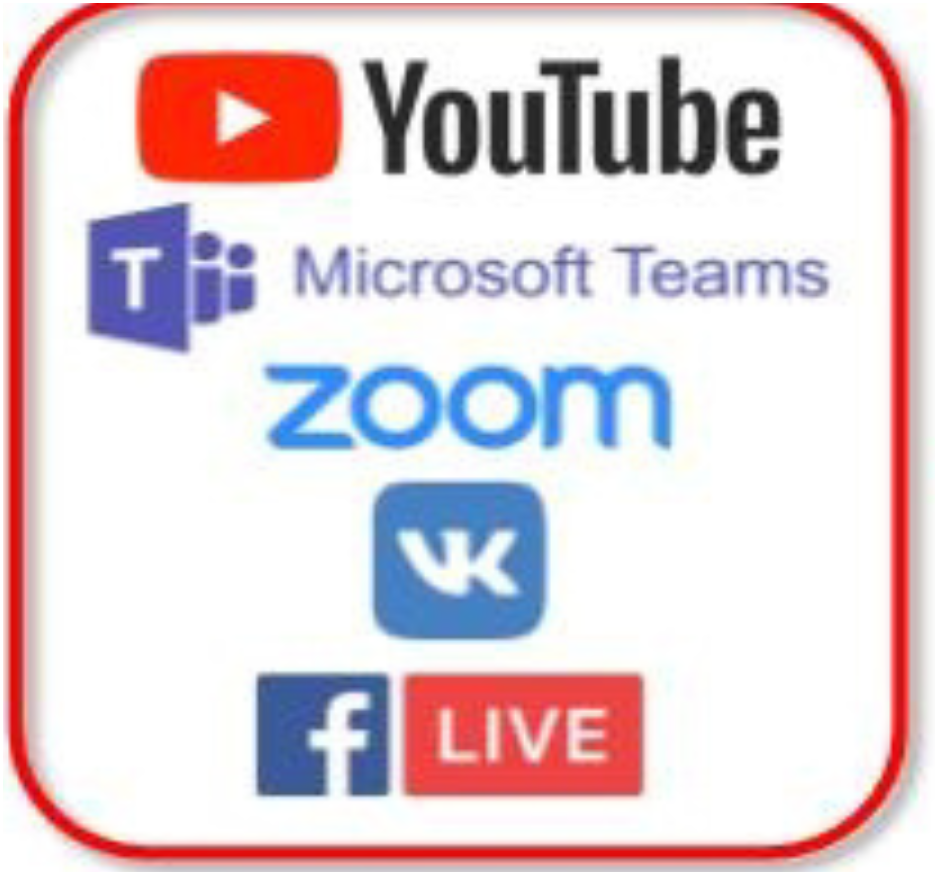 85 000 руб.
Данный вариант подходит для дистанционного и смешанного образовательного процесса, устанавливается в кабинетах университета
7
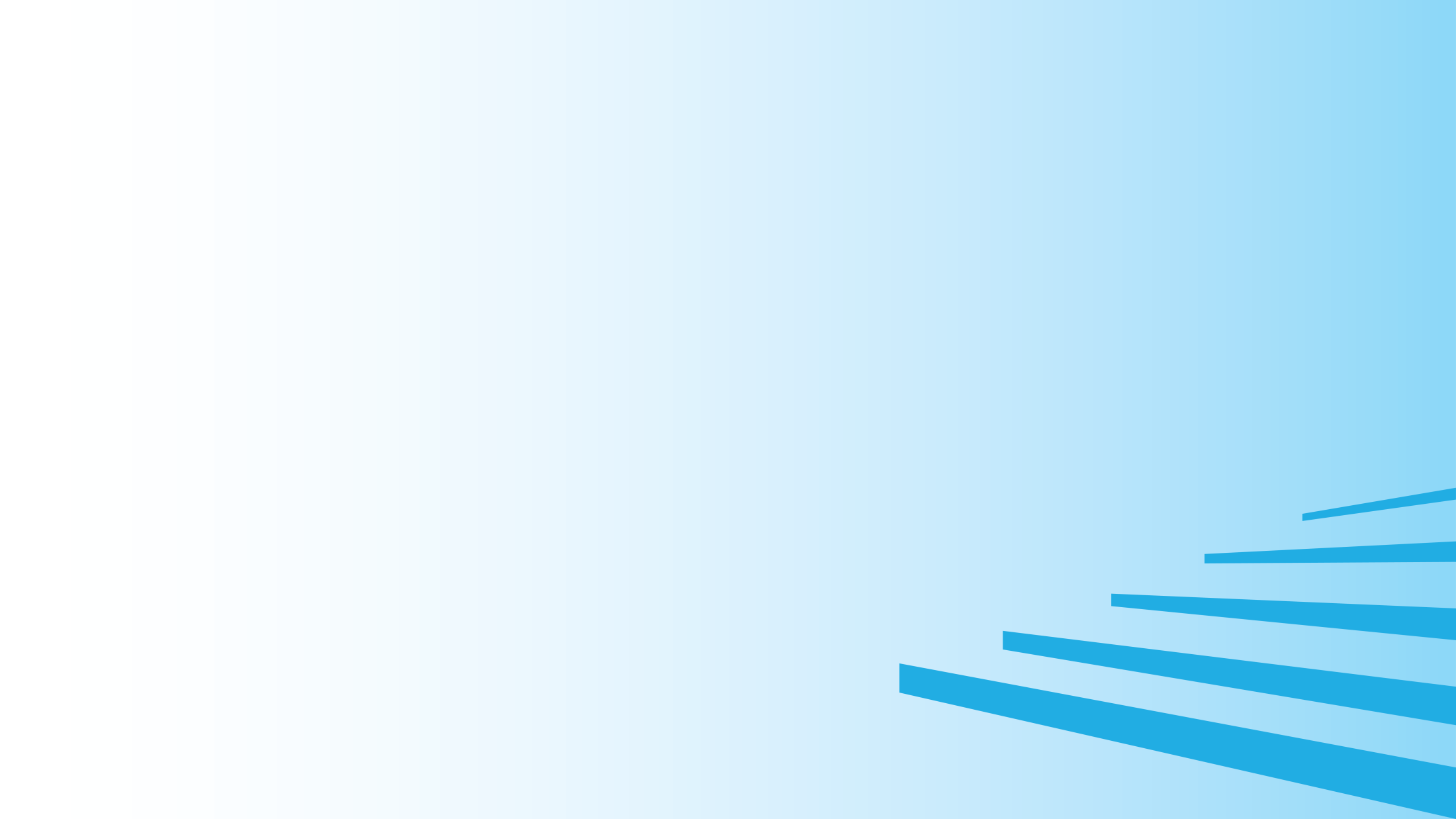 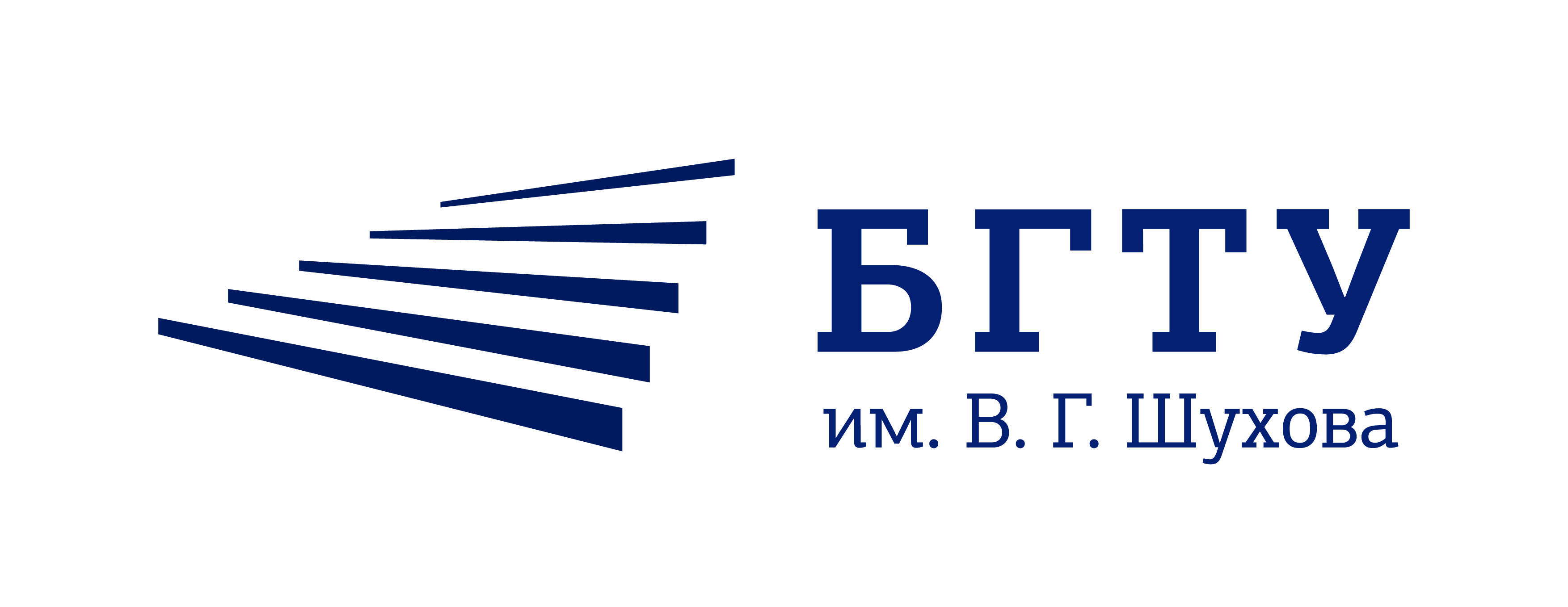 Базовый стационарный 
Центр онлайн обучения
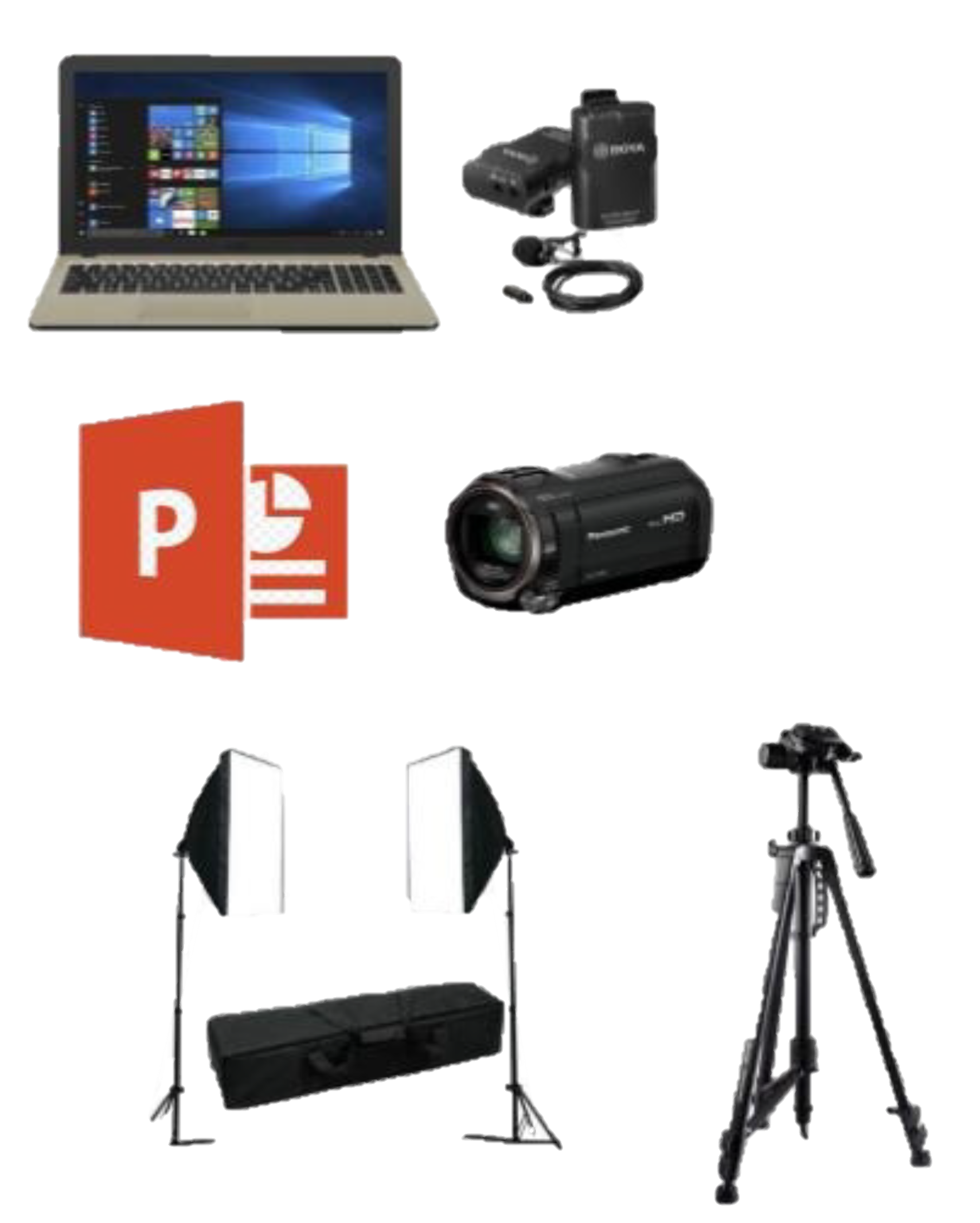 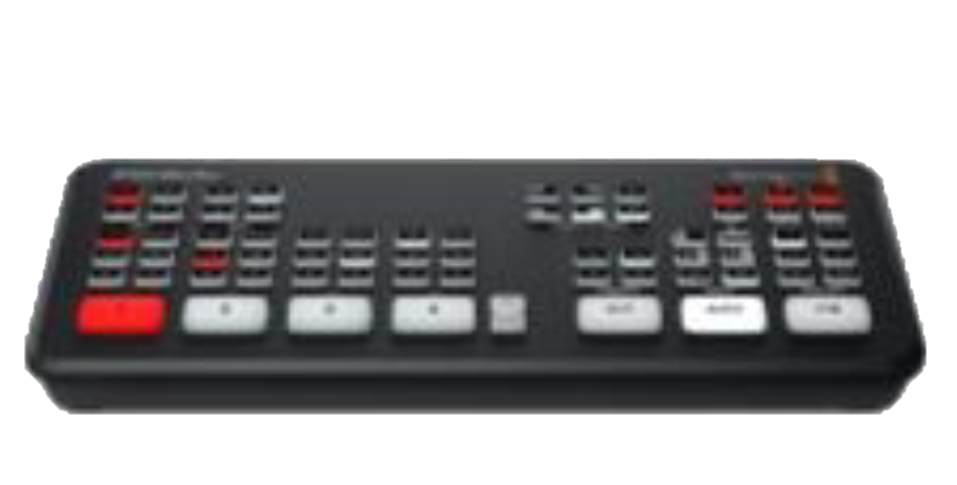 Данный вариант подходит не только для ведения лекционных и практических занятий, но и для обработки отснятых материалов и для записи онлайн лекций
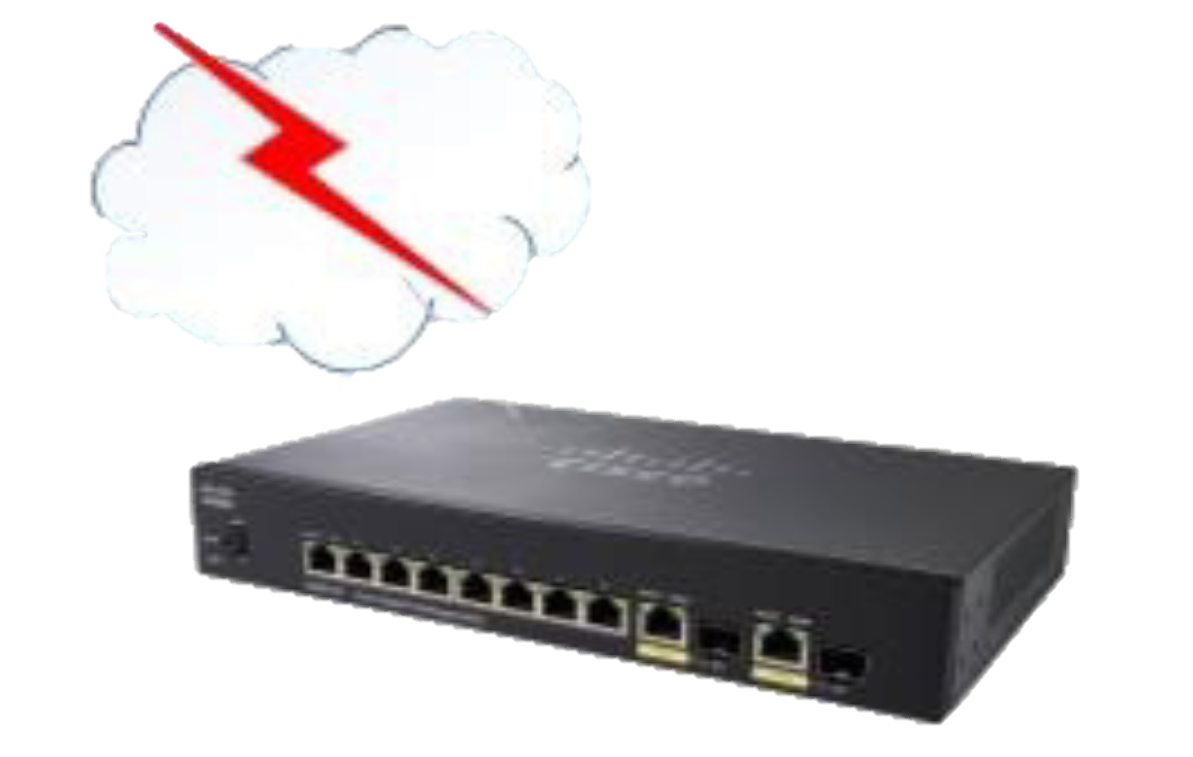 150 000 руб.
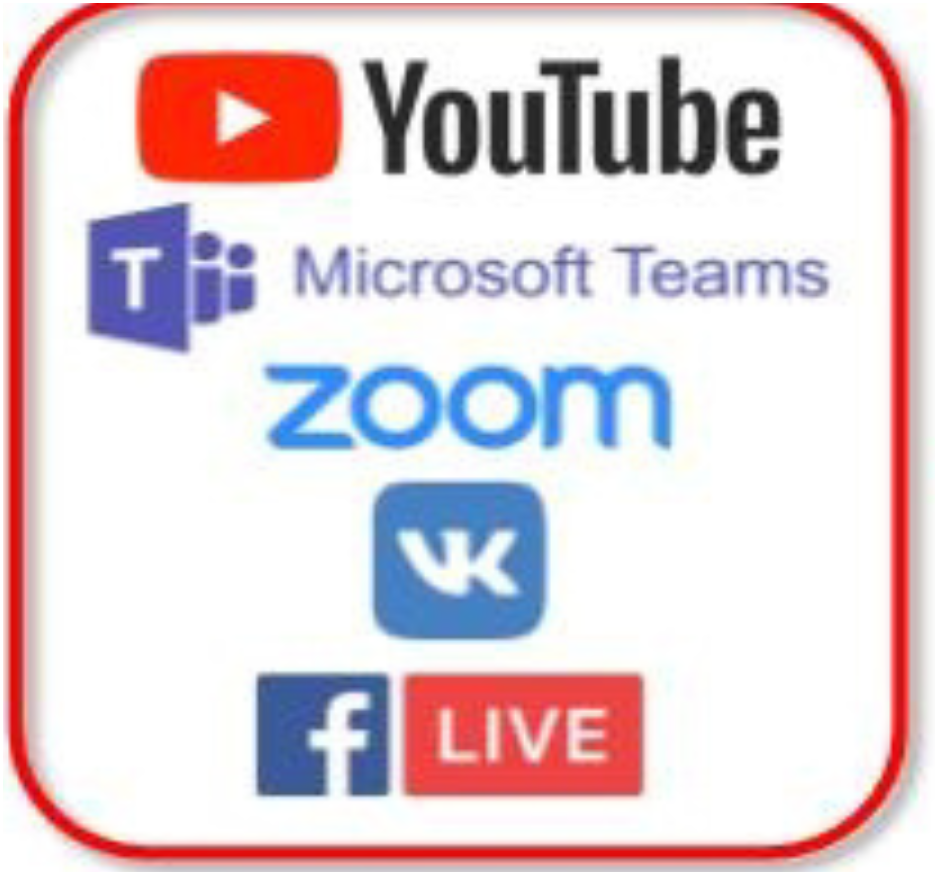 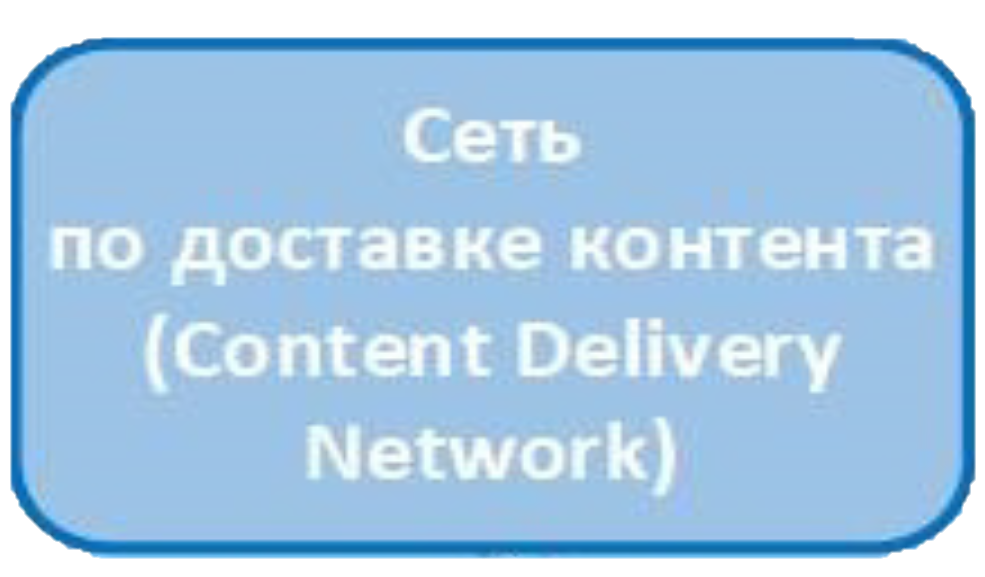 8
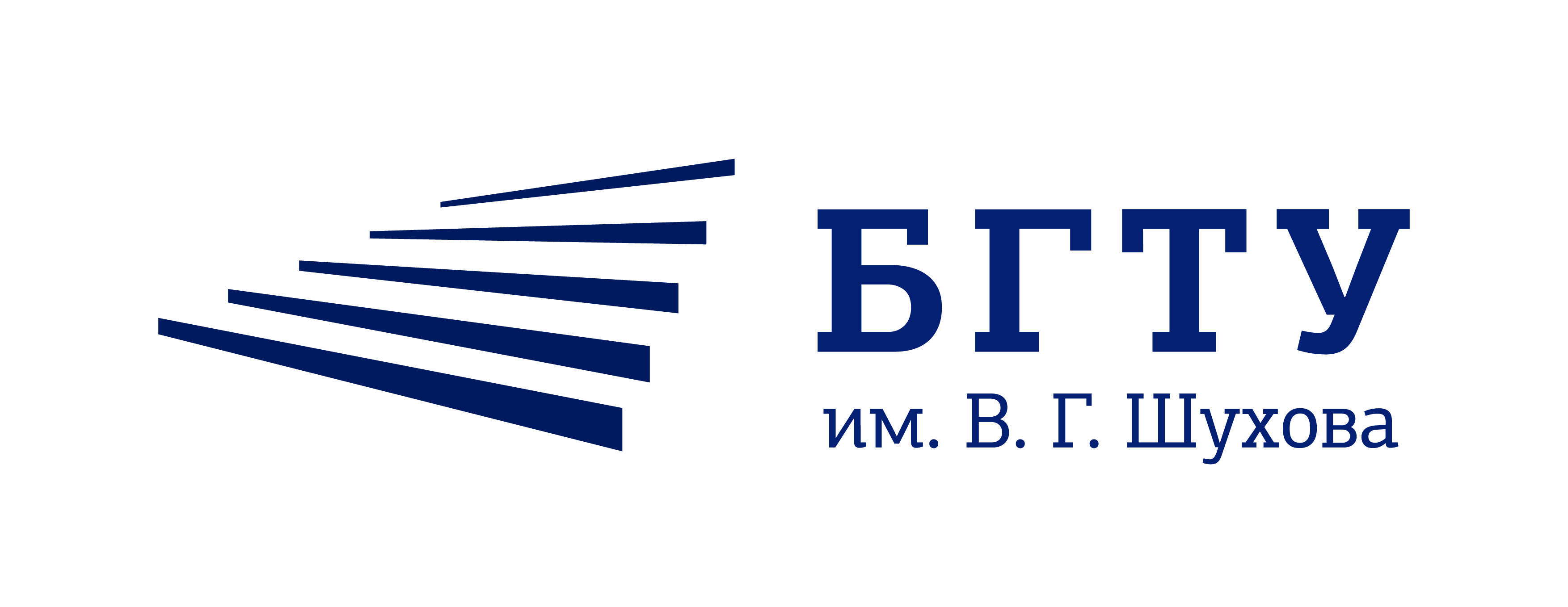 Вариант функционирования кибер-кабинета
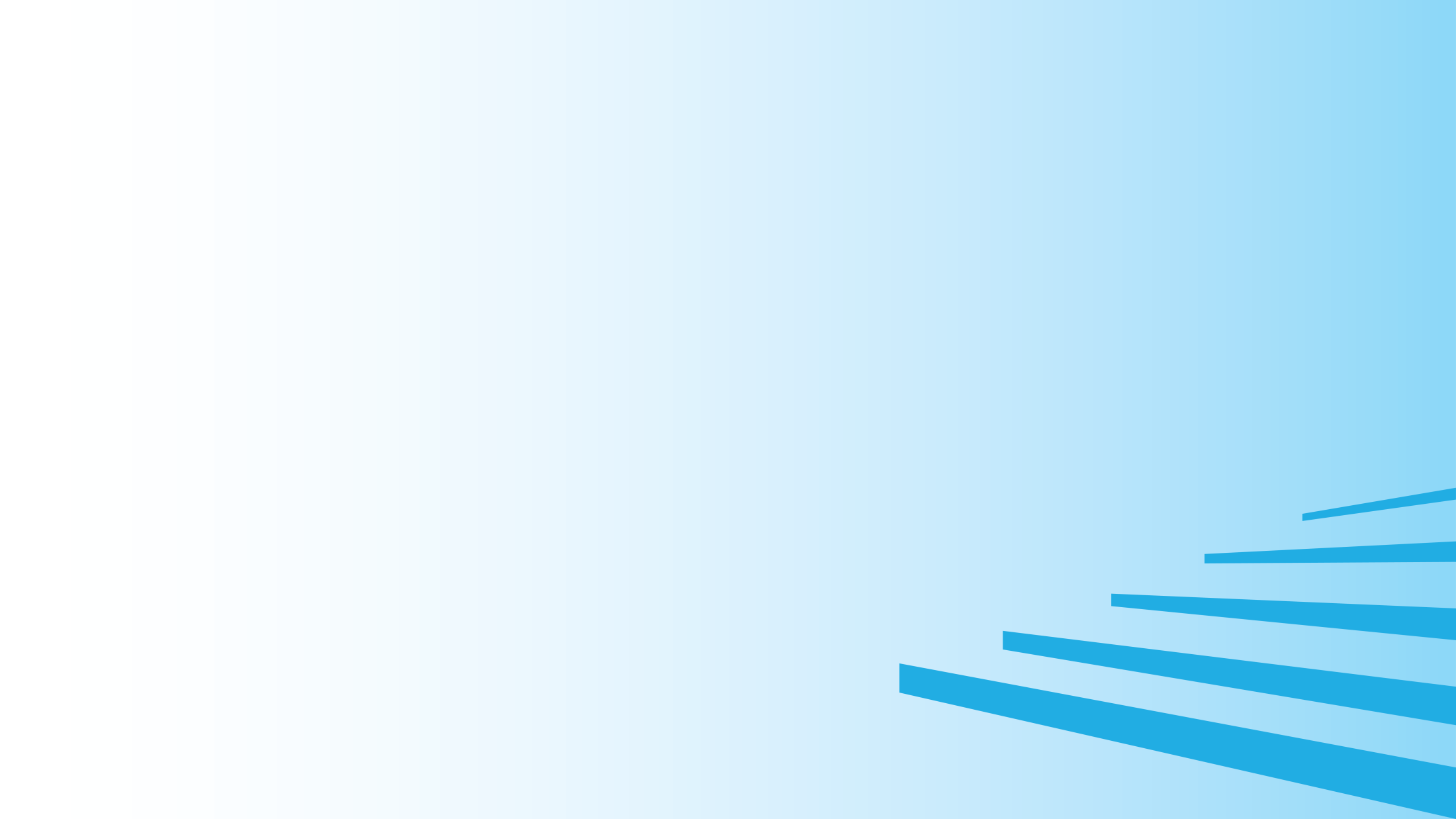 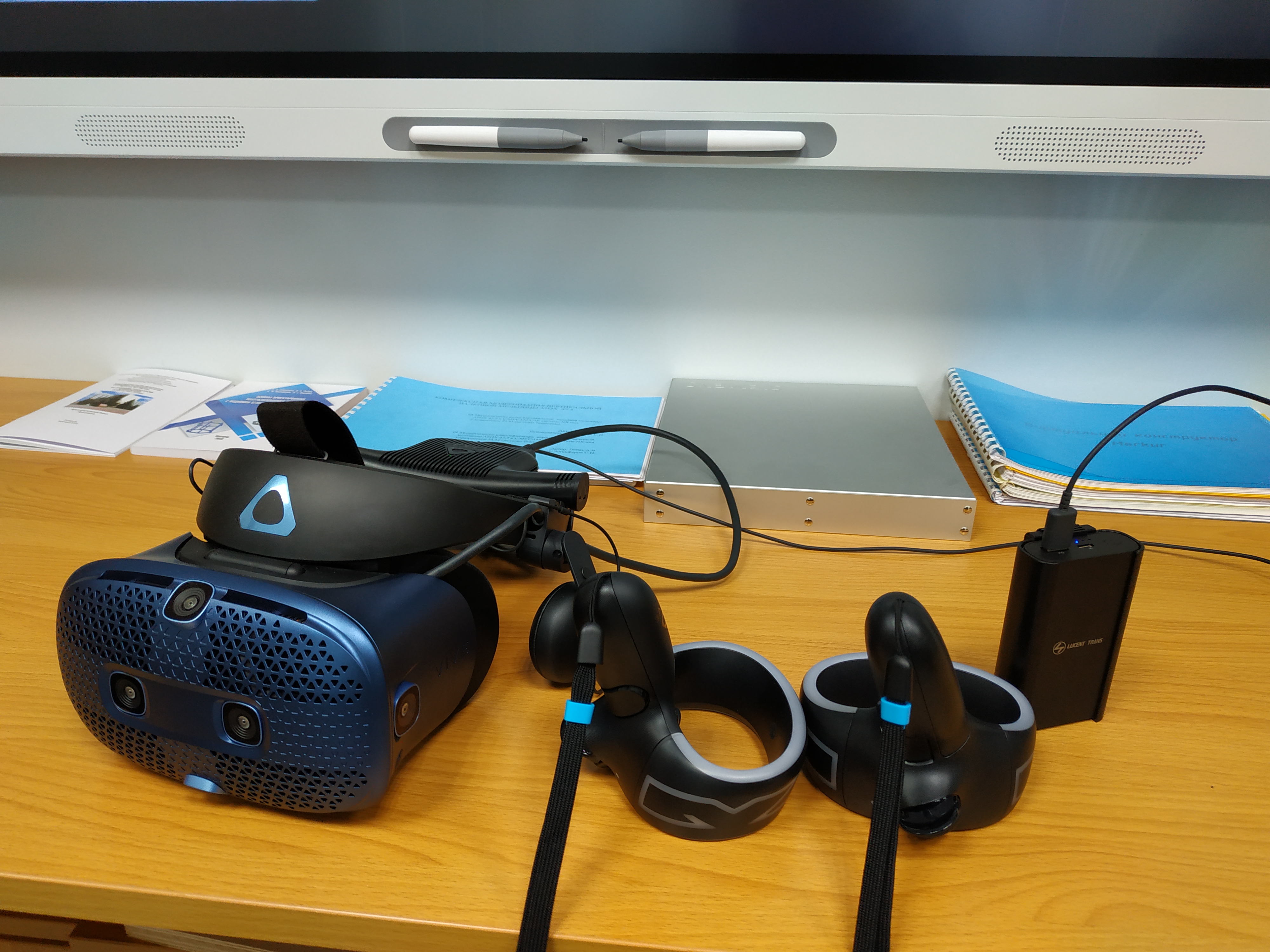 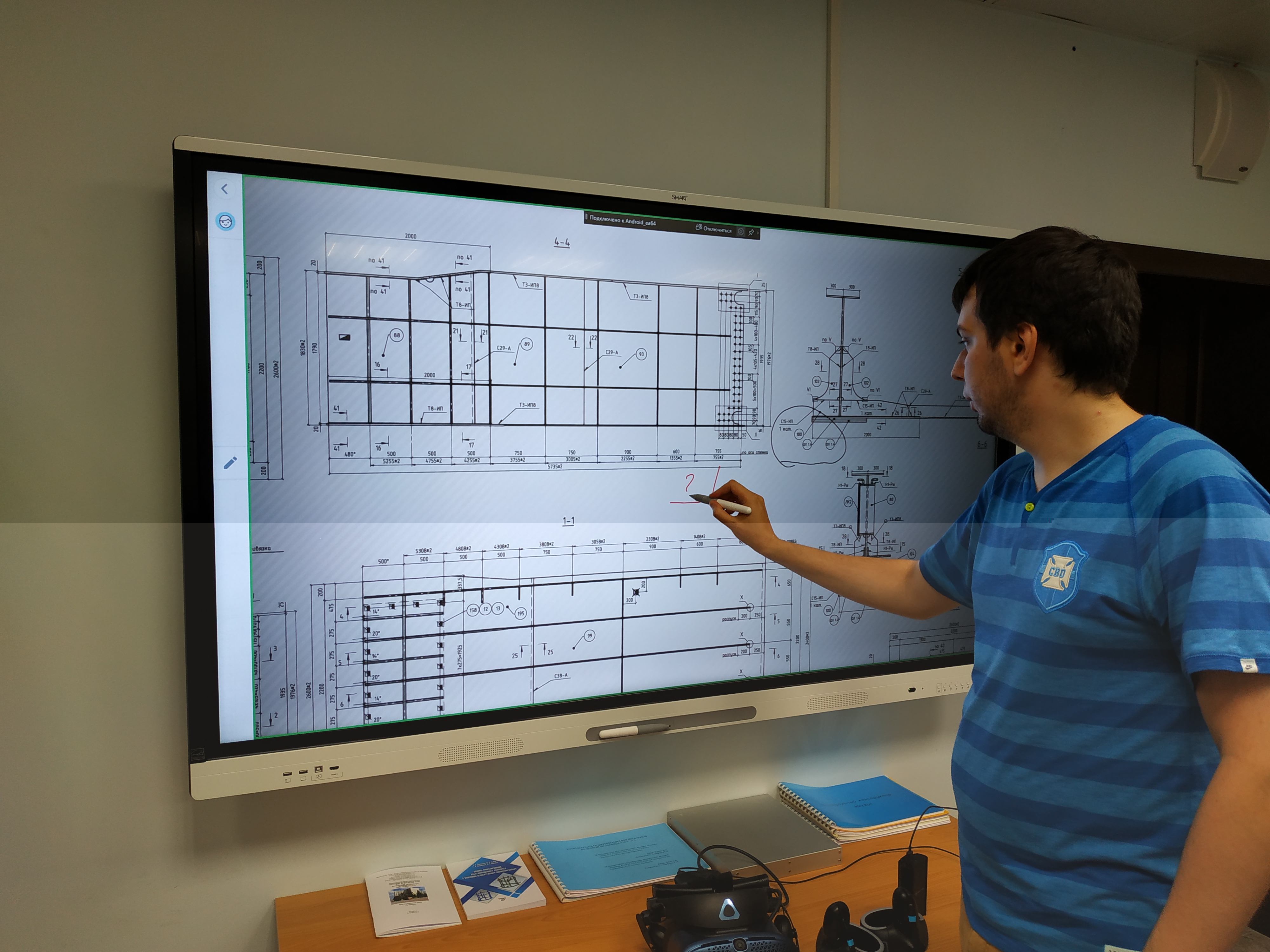 Многофункциональная интерактивная доска (Smart bord), с помощью которой осуществляется презентационная, проектная и виртуальная деятельность.


Преимуществом является моментальное редактирование используемых материалов и транслирование на большую аудиторию в формате реального времени любых действий на экране
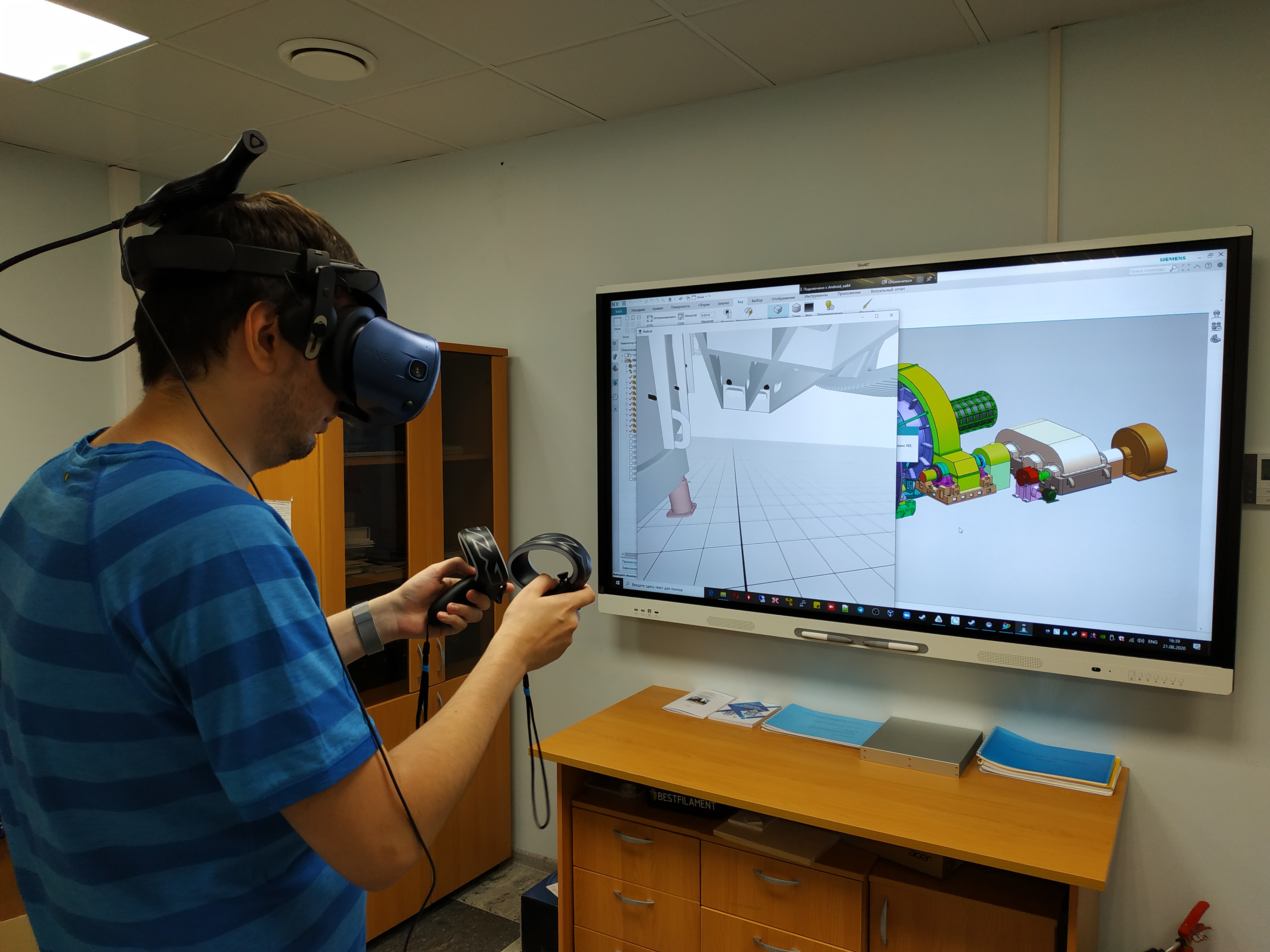 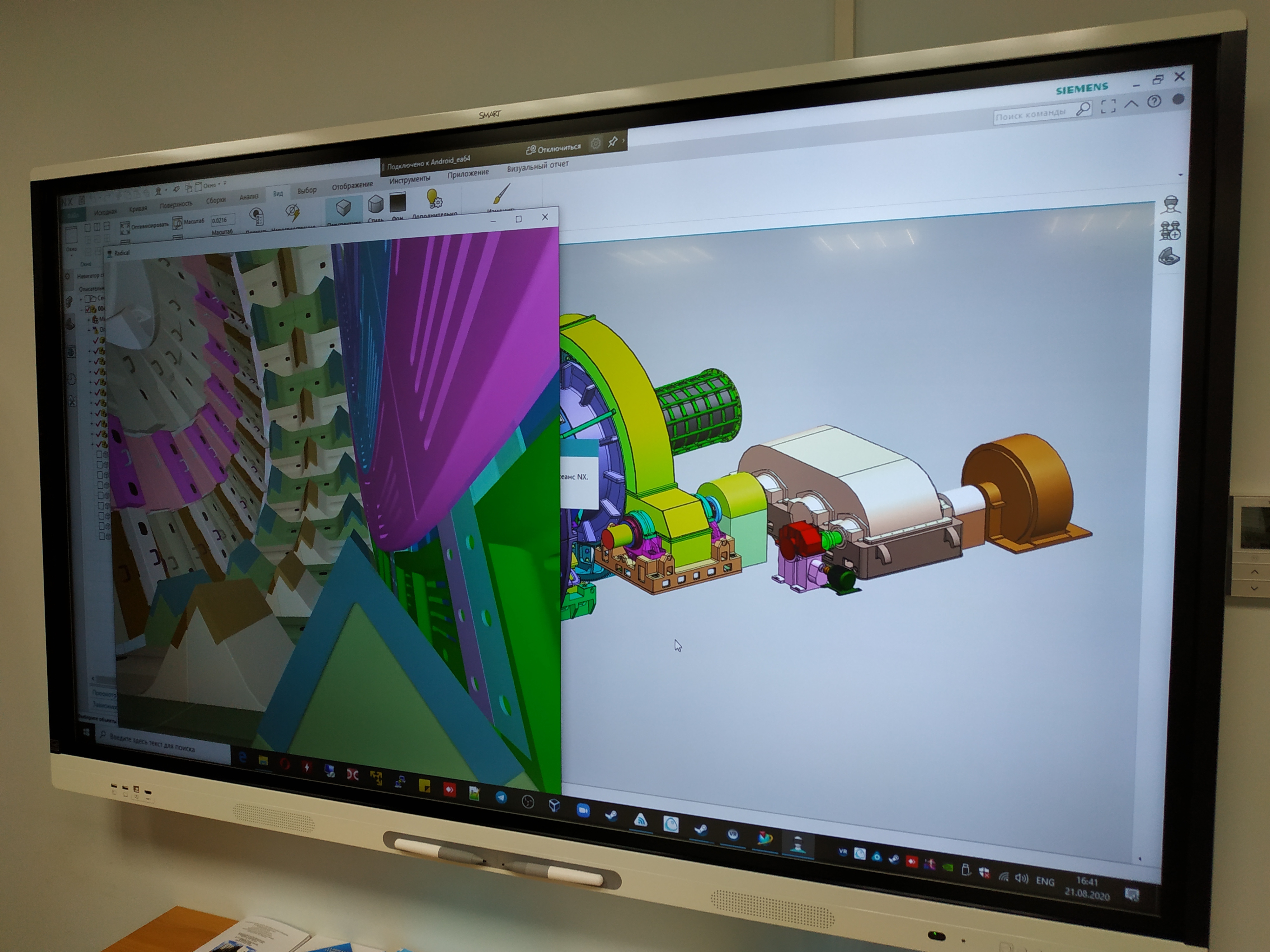 9
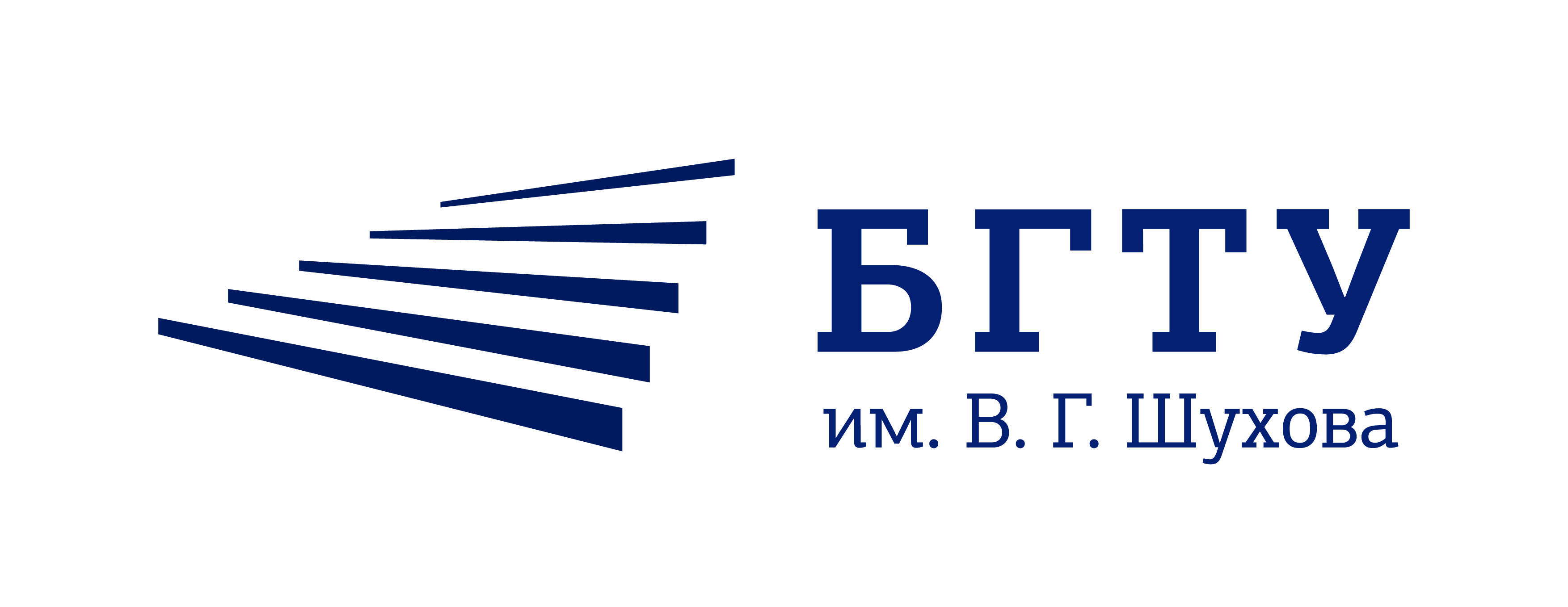 Варианты Центра онлайн обучения
и студии для записи онлайн лекций
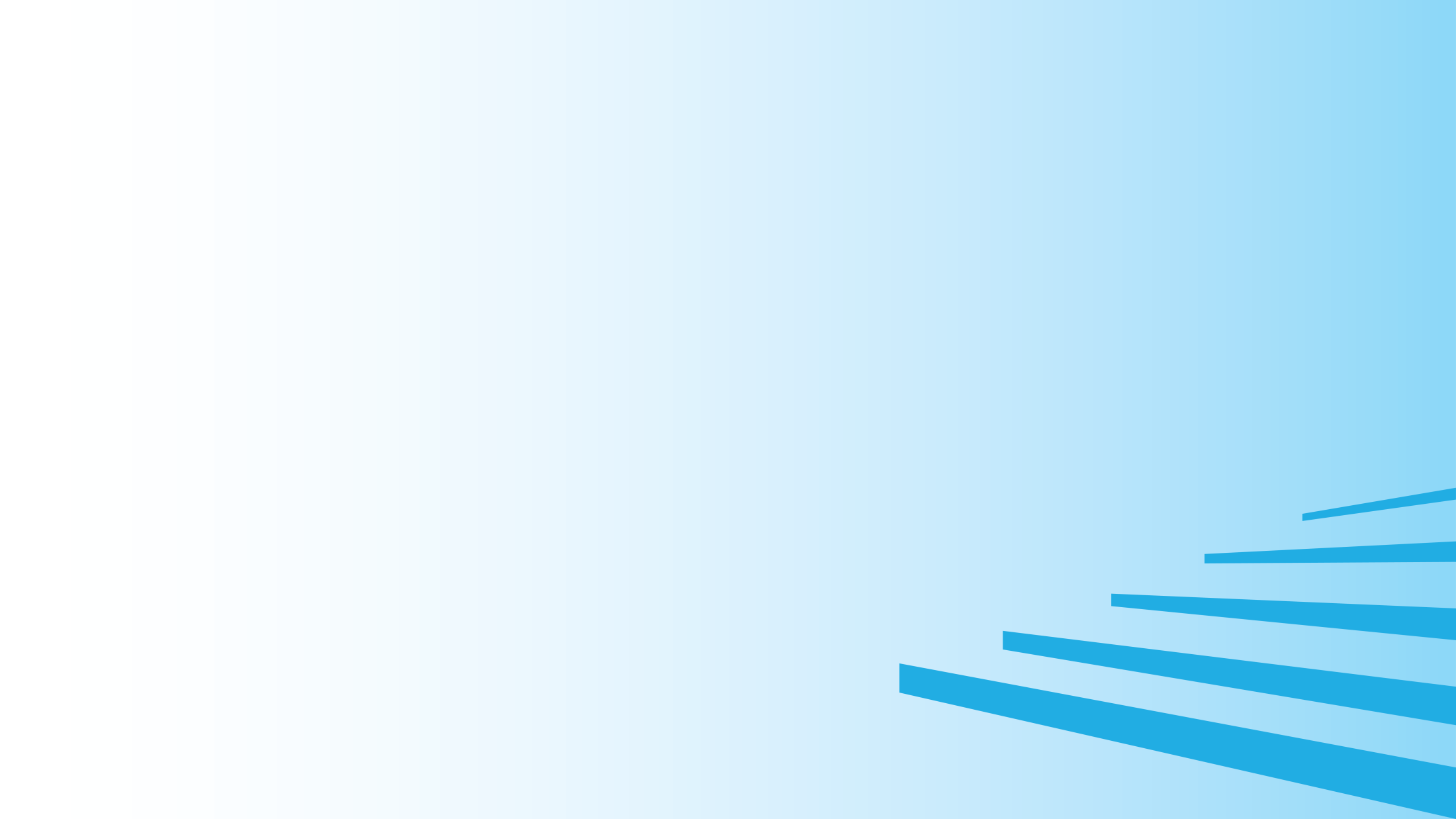 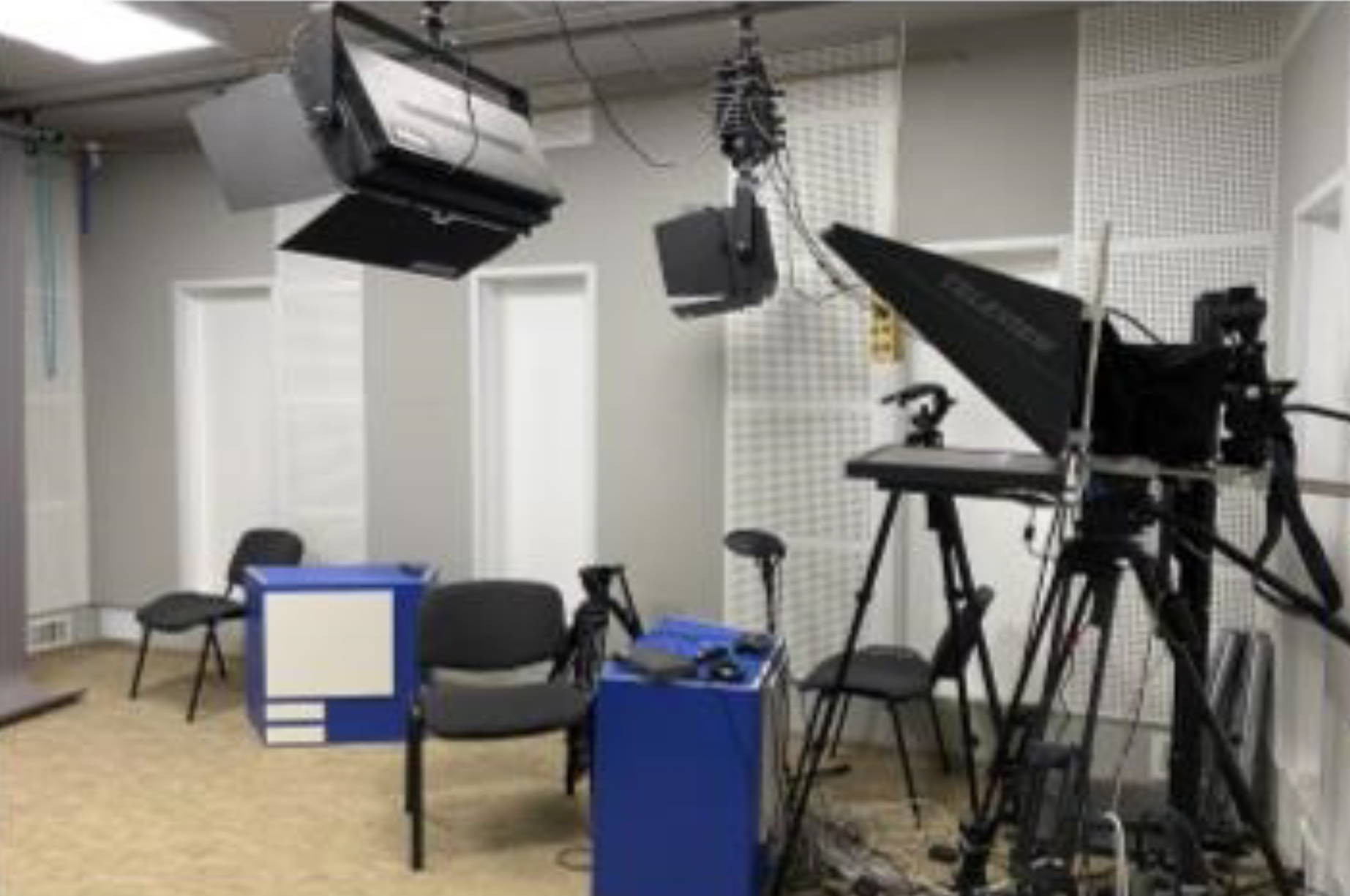 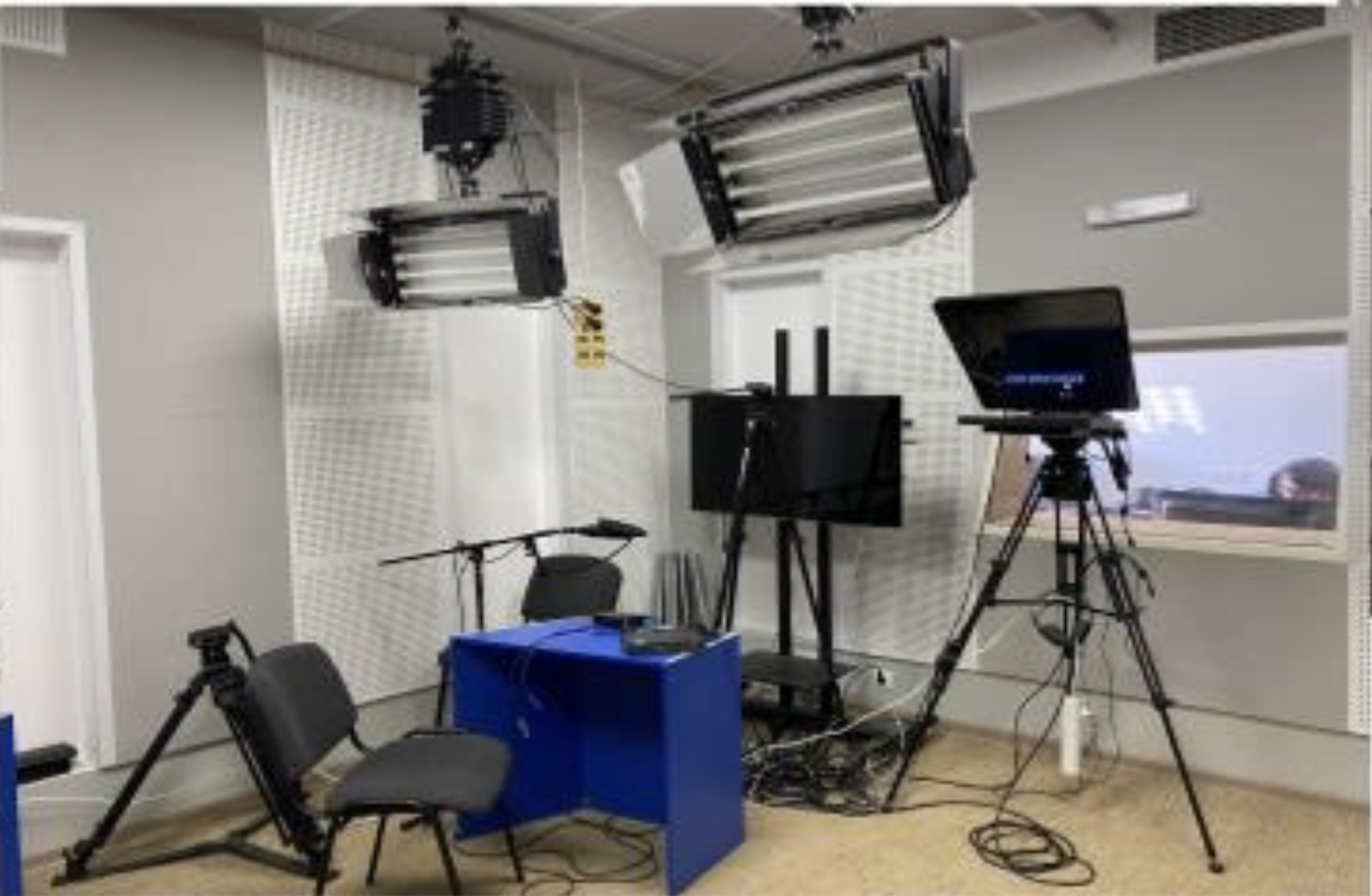 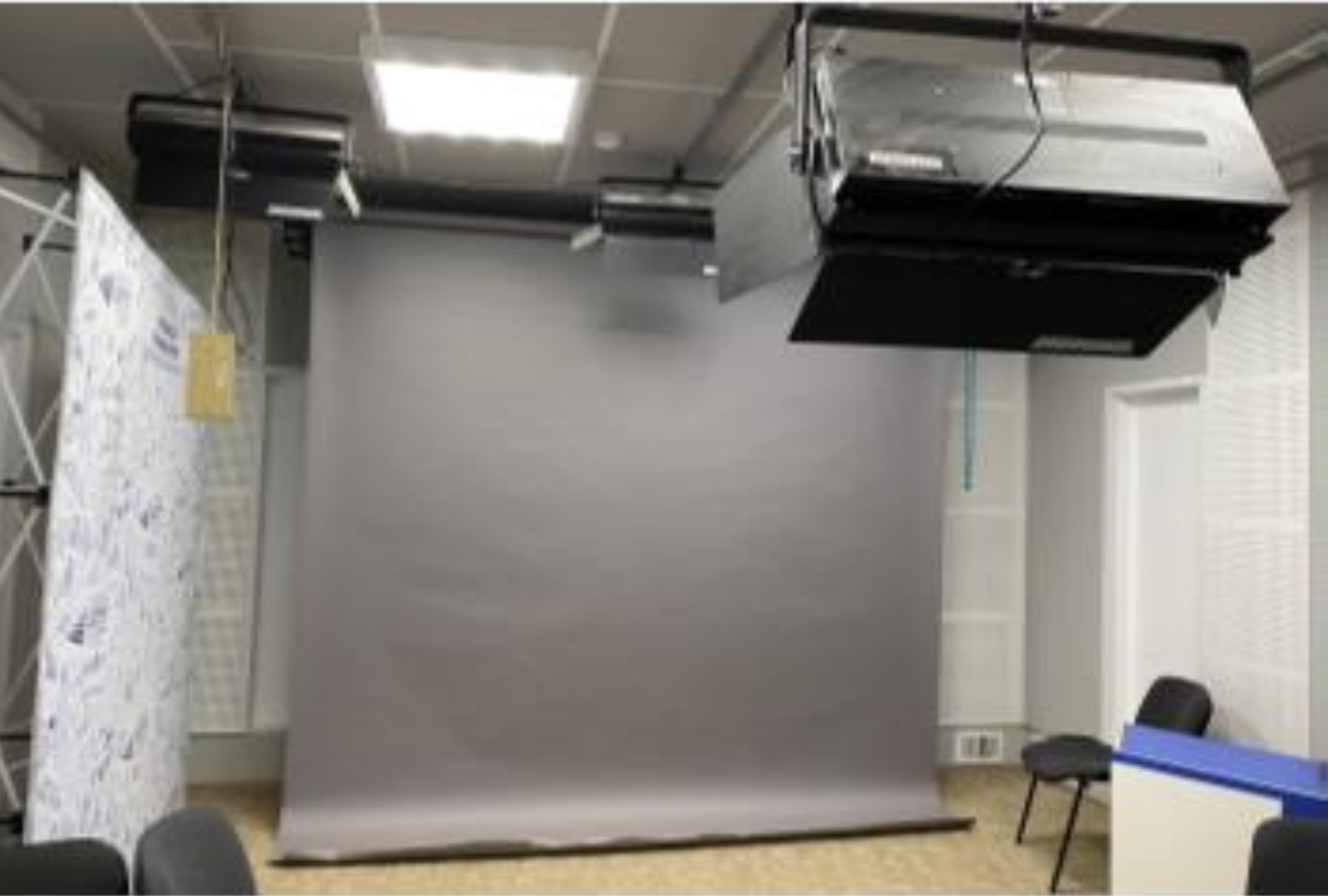 Готовый вариант для работы с преподавателями любого уровня подготовки в области информационных технологий
620 000 руб.
10
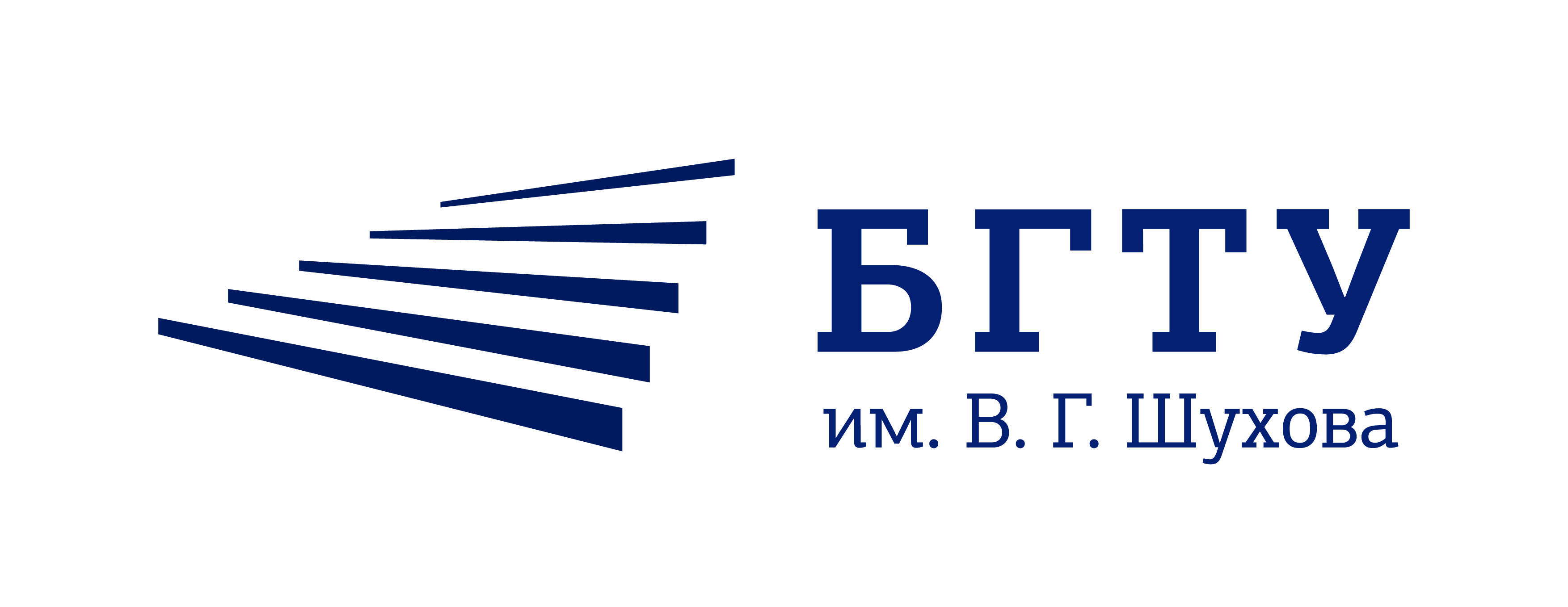 Старт нового учебного года
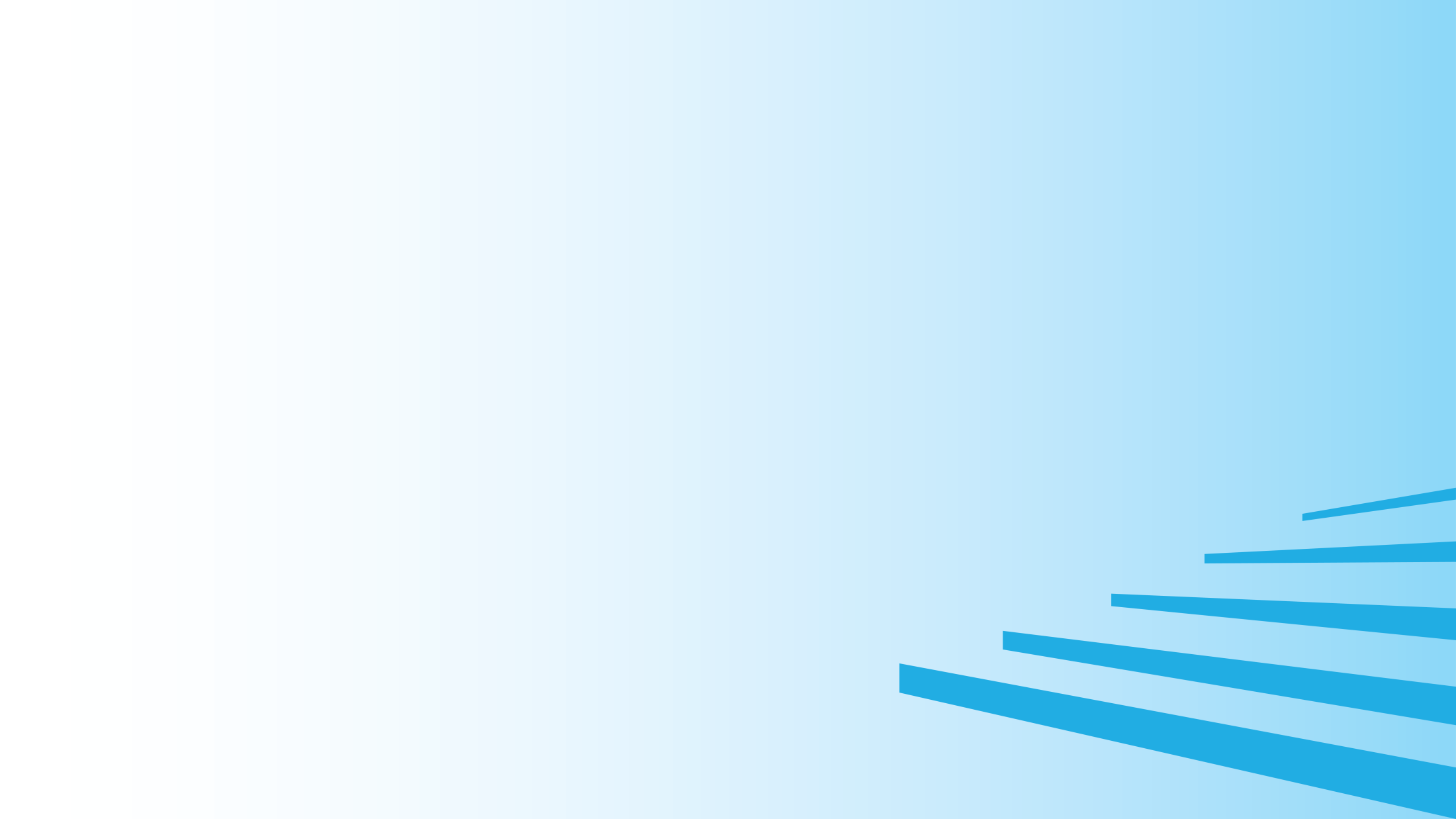 11
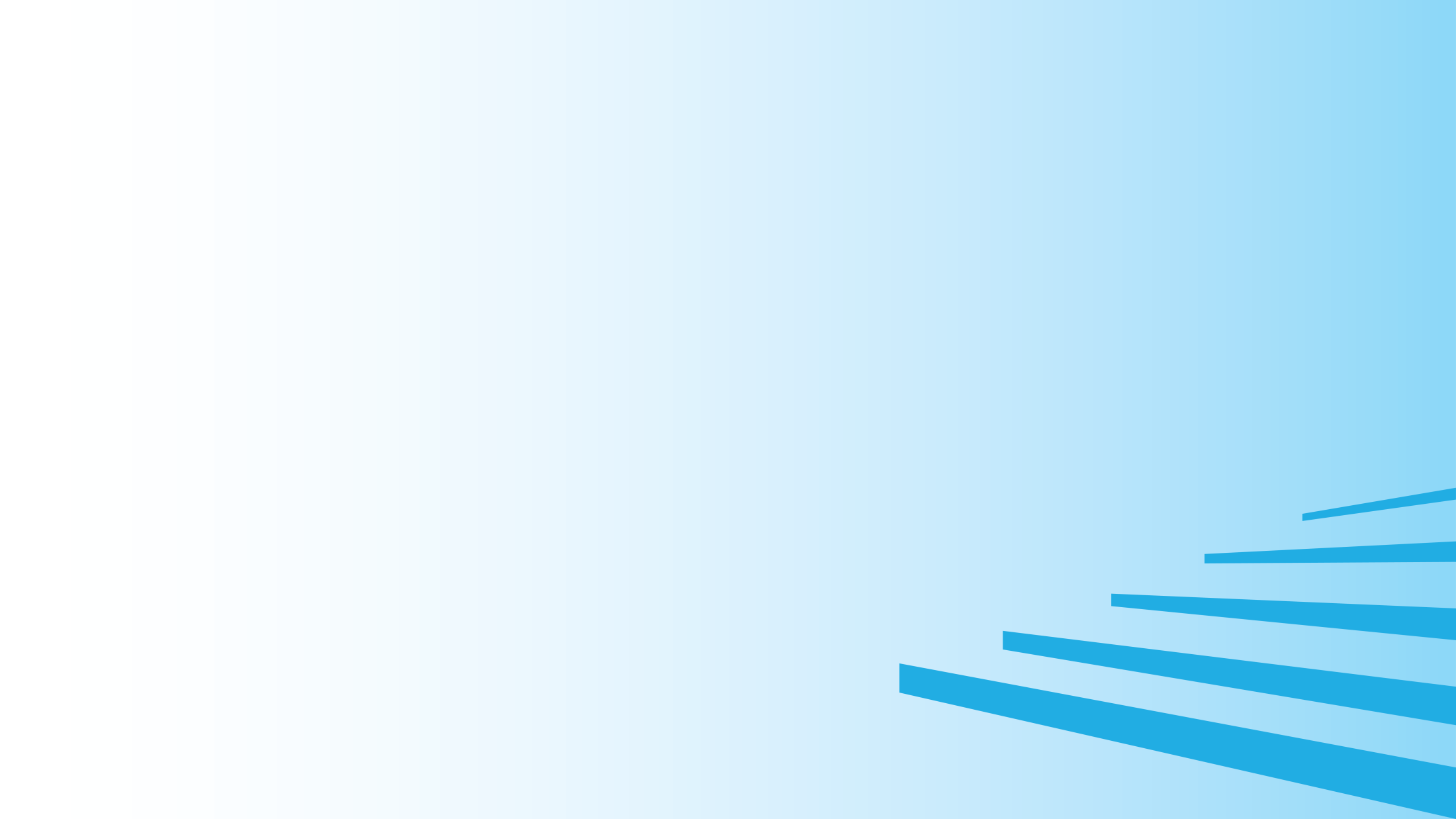 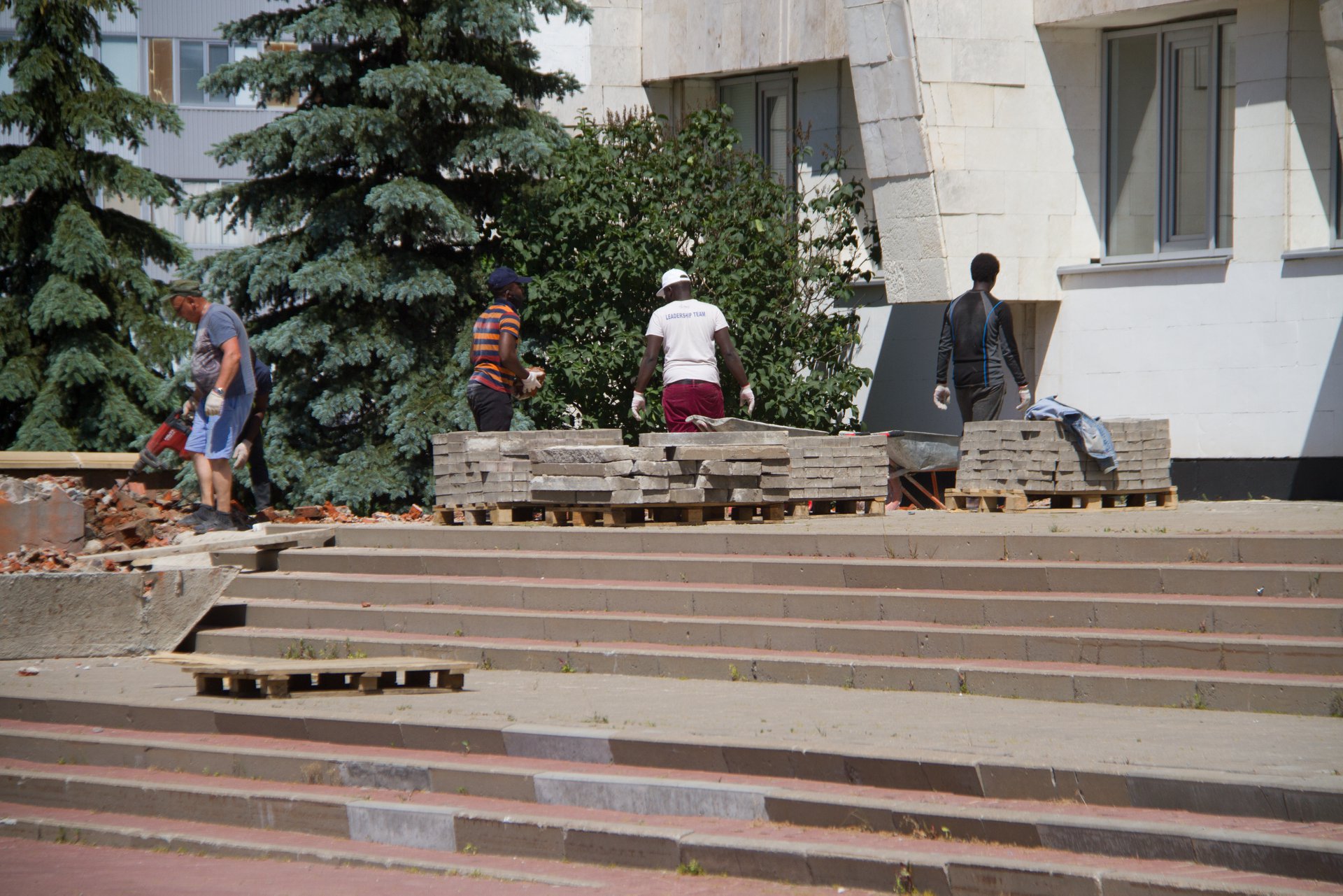 Трудоустройство и заселение студентов
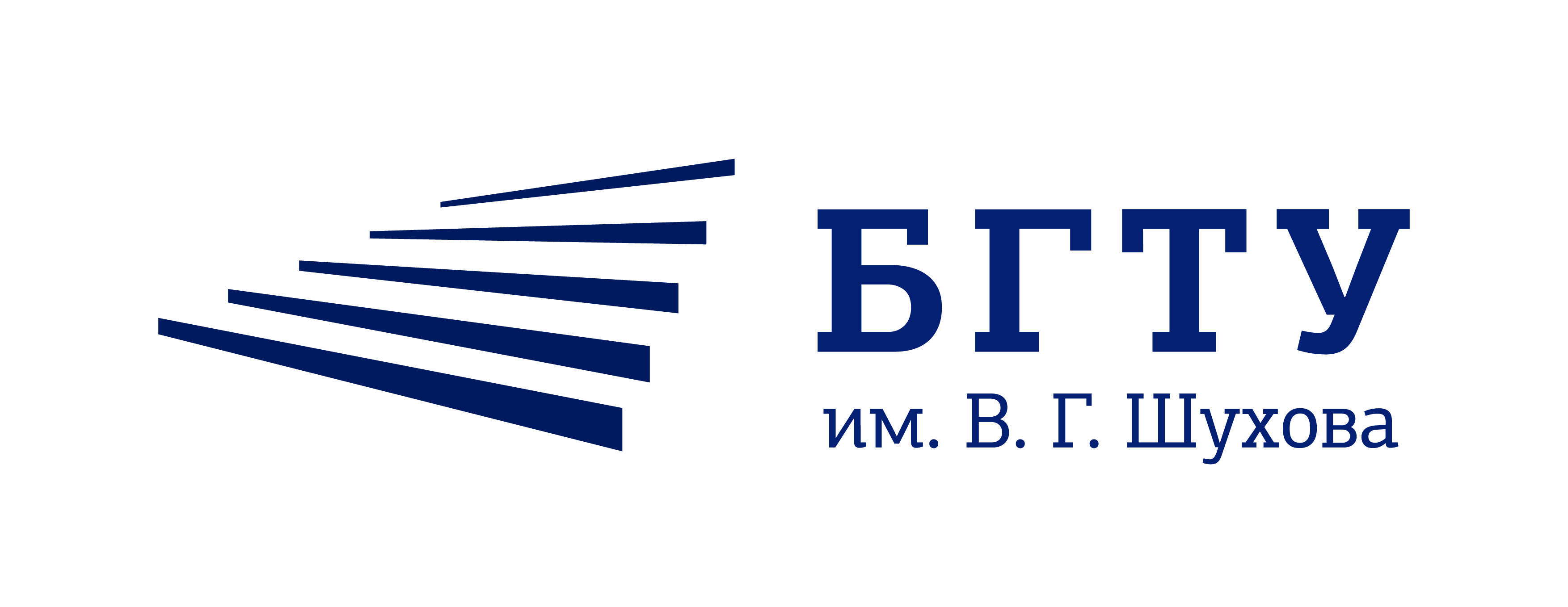 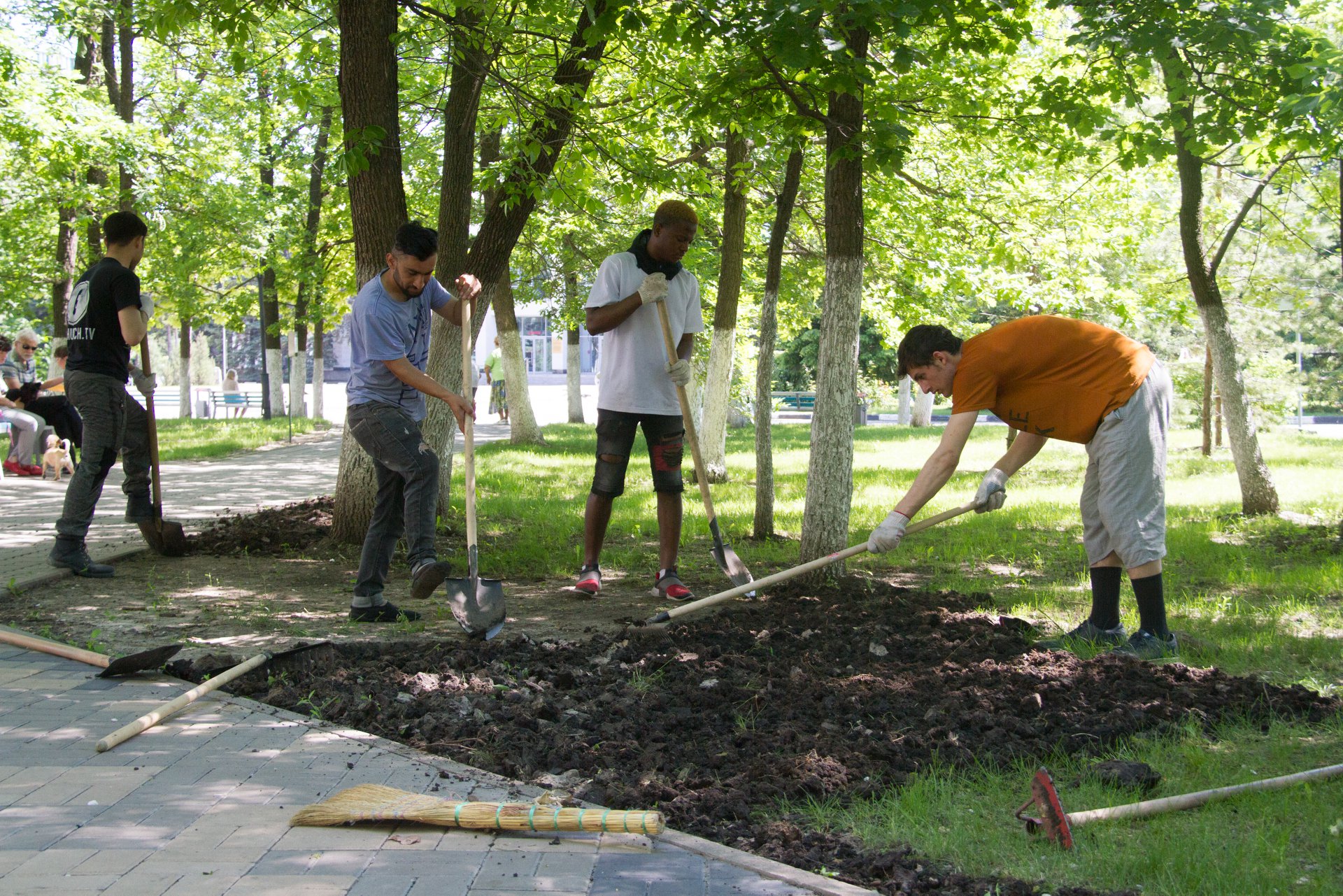 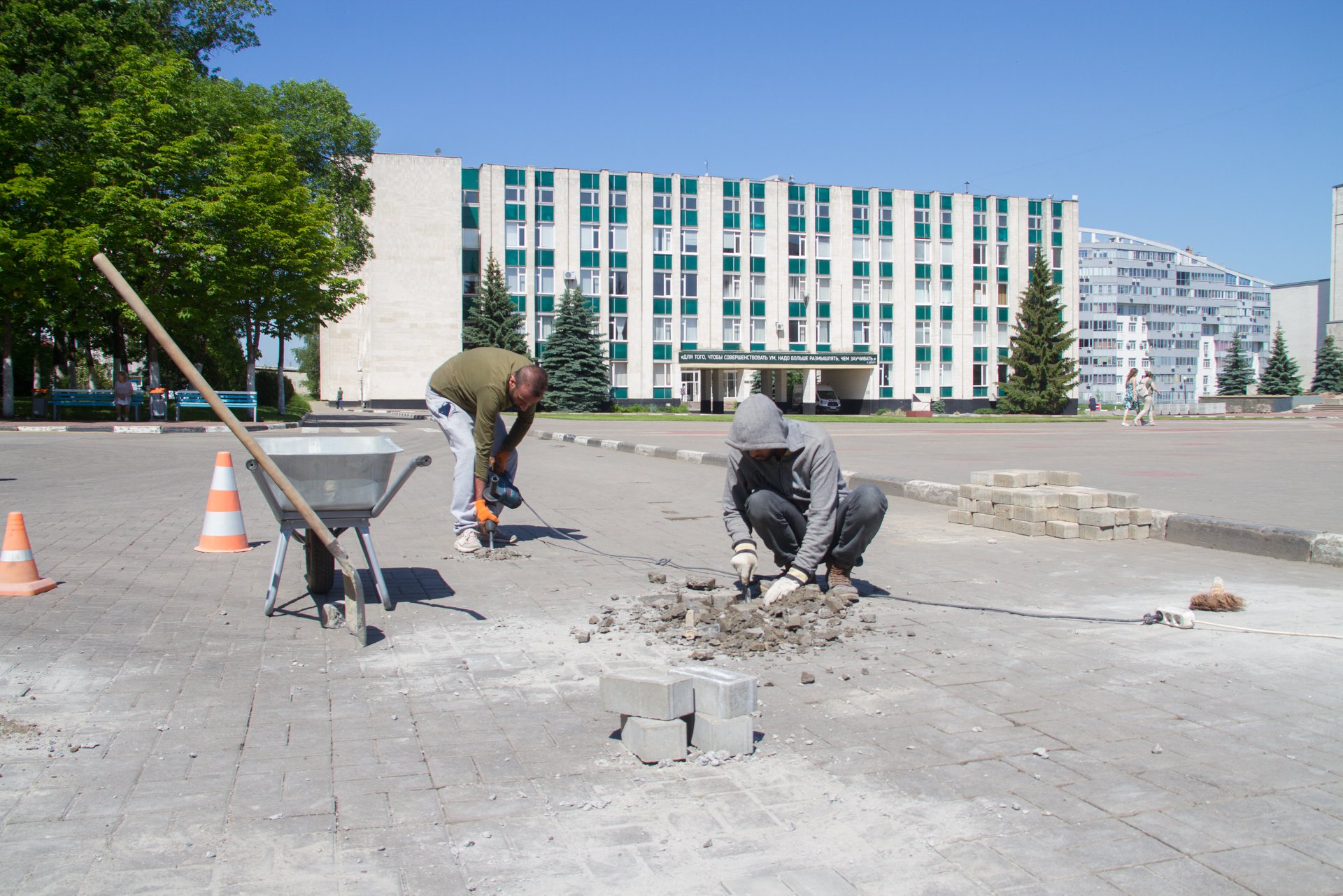 12
Бгту им. В.г. Шухова – 
опорный университет
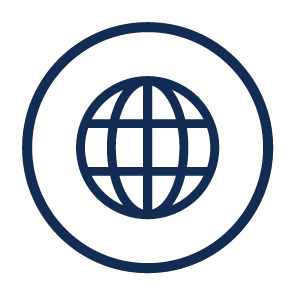 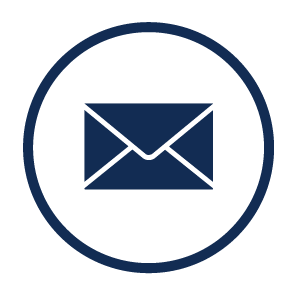 rector@intbel.ru
bstu.ru
13